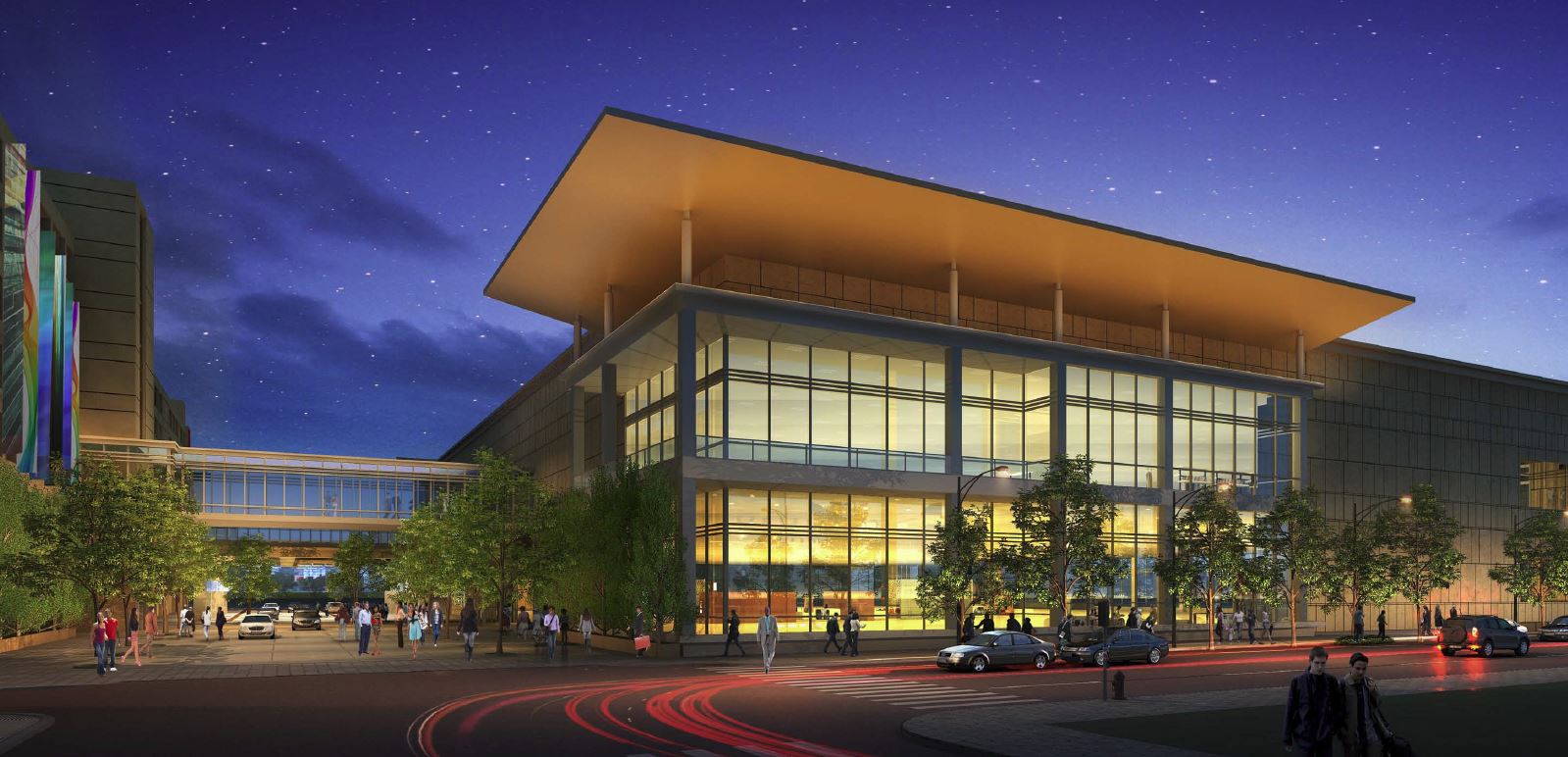 Casino Gold
AE Senior Thesis 
Brad Robertson
Project Overview
Lighting Concept
Poker Room
Design Criteria
Lighting Solution
Calculations
Pre-Function
Design Criteria
Lighting Solution
Calculations
Solar Array
Structural Effects
Conclusion
Scope of Senior Thesis
Lighting Redesign
Outdoor Plaza
Pre-Function
Poker Room
Player’s Lounge
Electrical Depth
Modifications for Lighting Redesign
Addition of Solar Array
Construction Breadth
Structural Breadth
Project Overview
Lighting Concept
Poker Room
Design Criteria
Lighting Solution
Calculations
Pre-Function
Design Criteria
Lighting Solution
Calculations
Solar Array
Structural Effects
Conclusion
Scope of Senior Thesis
Lighting Redesign
Outdoor Plaza
Pre-Function
Poker Room
Player’s Lounge
Electrical Depth
Modifications for Lighting Redesign
Addition of Solar Array
Construction Breadth
Structural Breadth
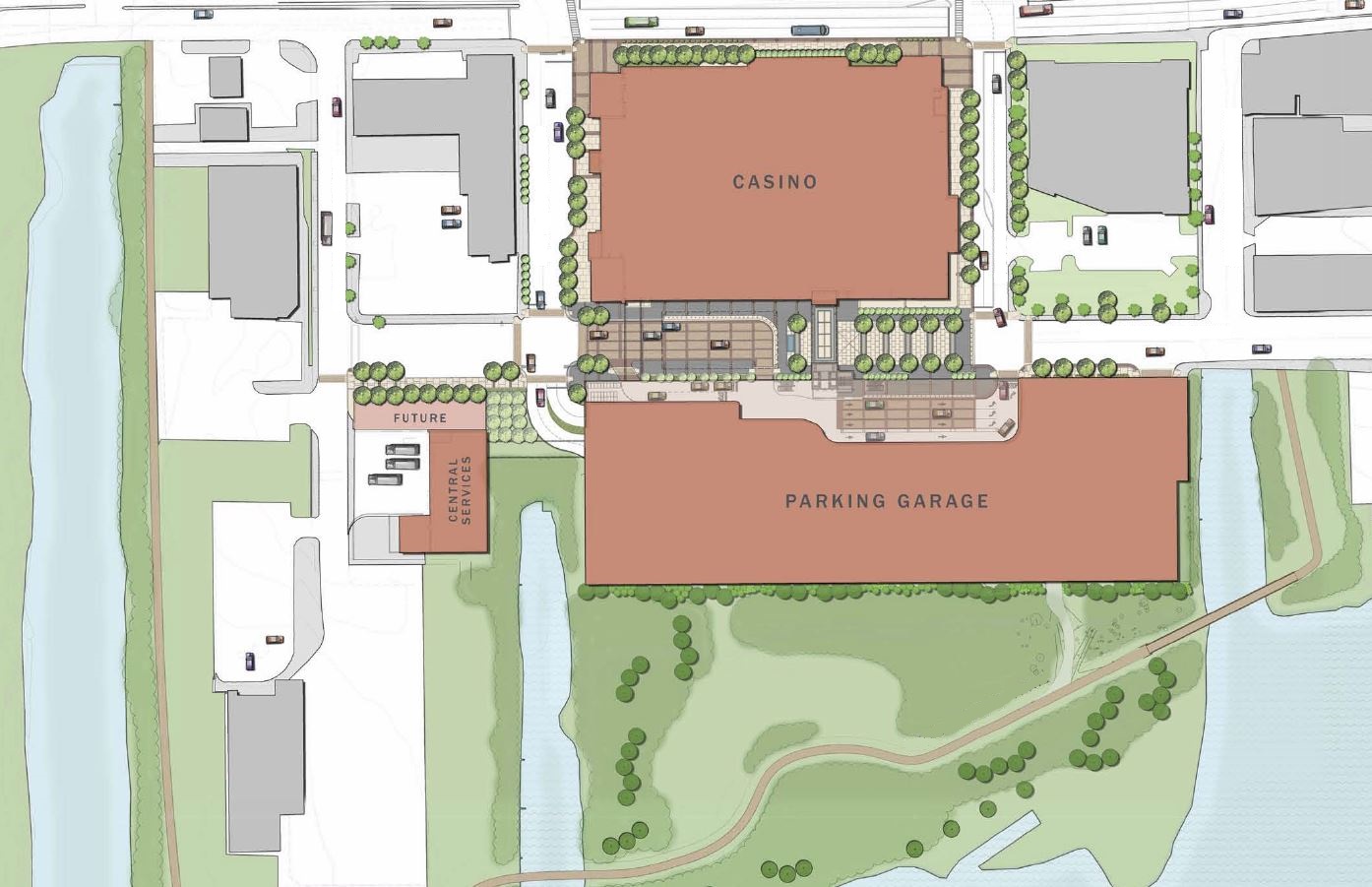 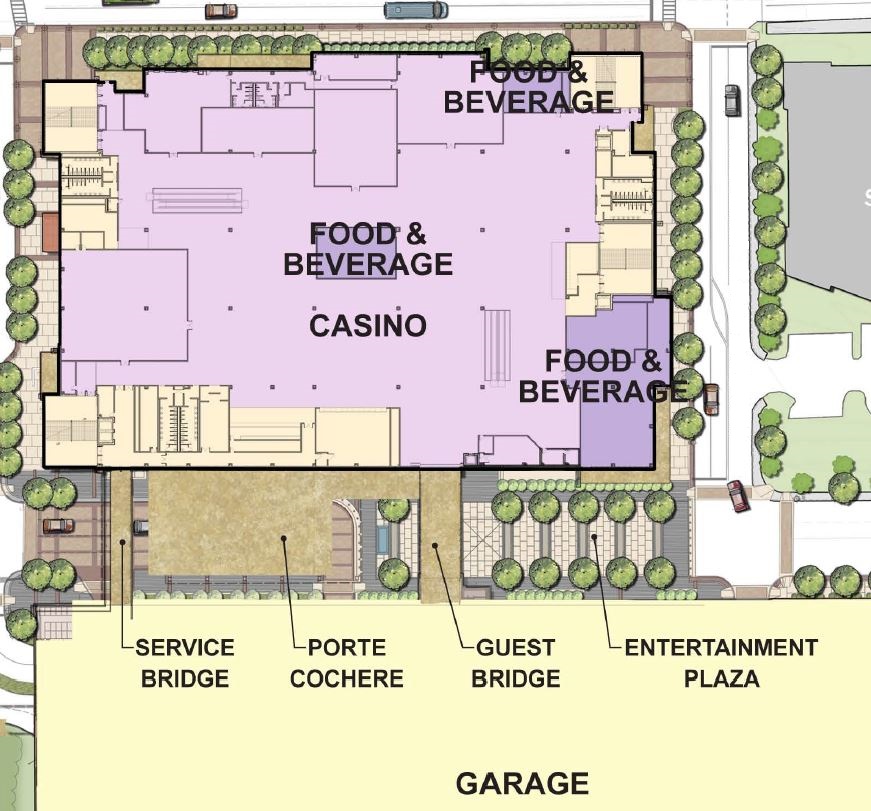 Project Overview
Lighting Concept
Poker Room
Design Criteria
Lighting Solution
Calculations
Pre-Function
Design Criteria
Lighting Solution
Calculations
Solar Array
Structural Effects
Conclusion
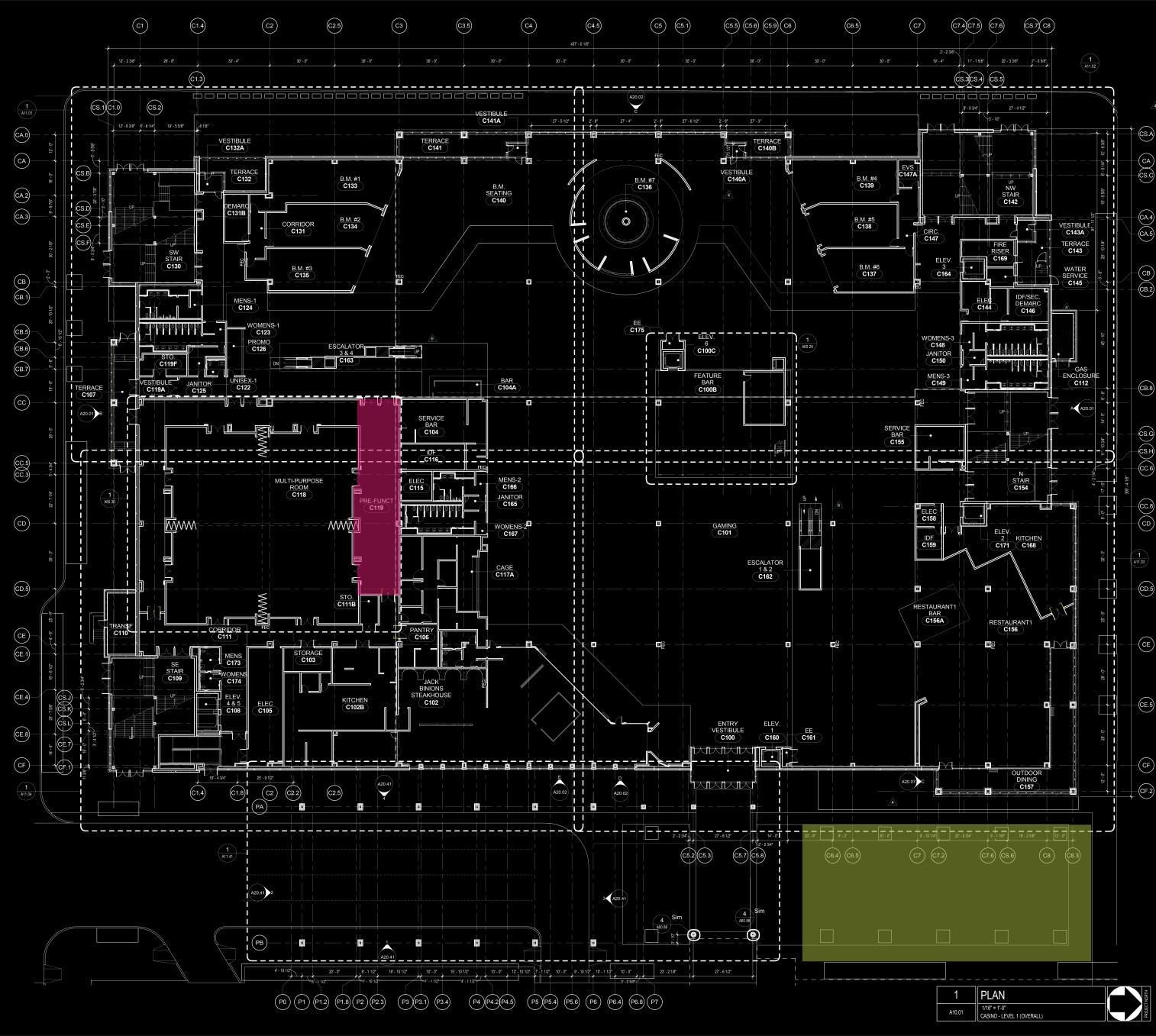 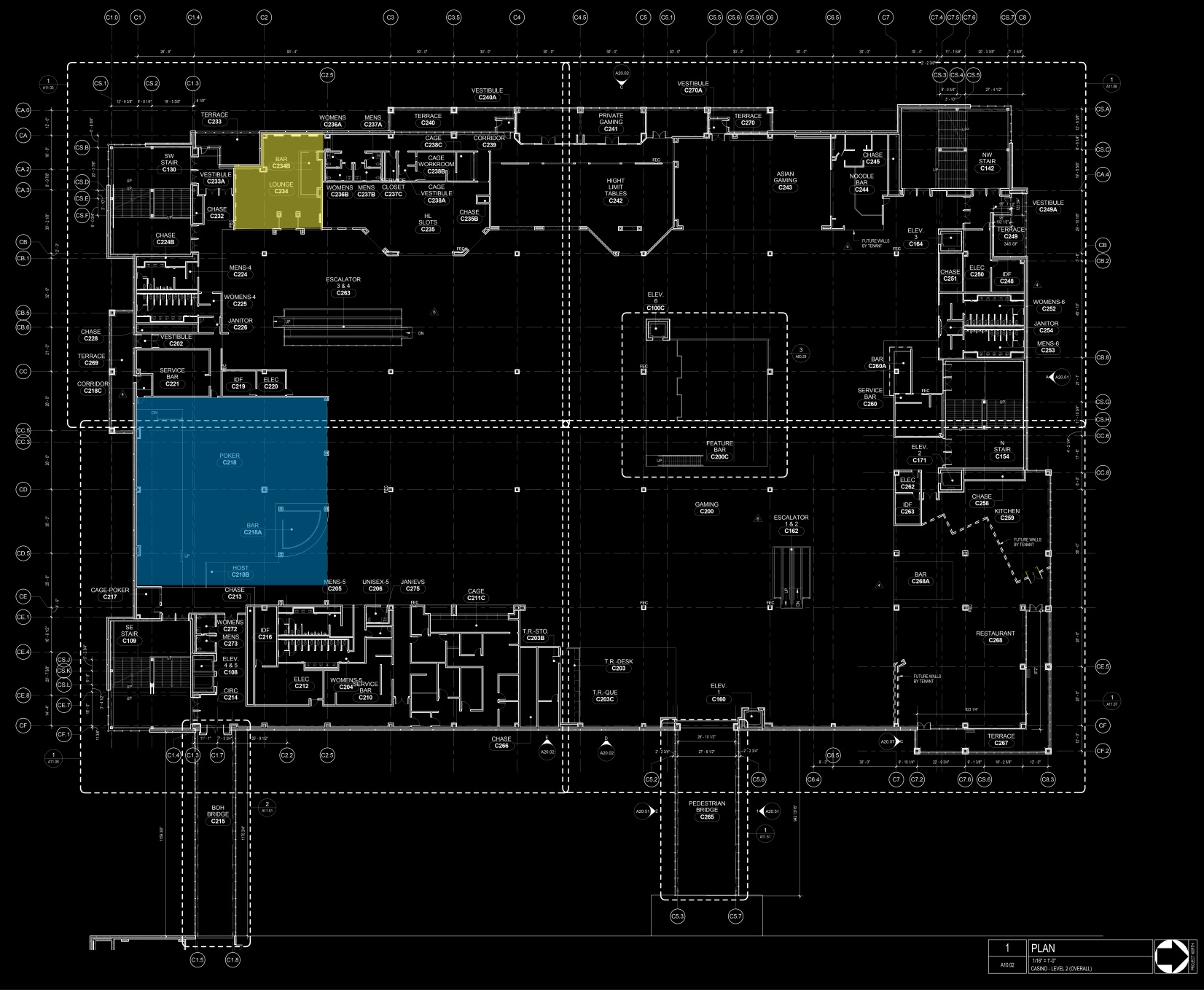 Size: 309,450 sq. ft.
Levels: 3
Approximate Cost: $400 Million
Project Team
Executive Architect: ka
Design/Interiors Architect: Friedmutter Group
Construction Manager: Whiting-Turner
Structural Engineer: Carroll Engineering, Inc.
MEPT Engineer: JBA Consulting Engineers
Lighting Design: The Lighting Practice
Level 2
Level 1
Project Overview
Lighting Concept
Poker Room
Design Criteria
Lighting Solution
Calculations
Pre-Function
Design Criteria
Lighting Solution
Calculations
Solar Array
Structural Effects
Conclusion
“Connecting People”
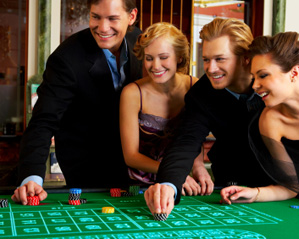 *http://online-free-casino-games.blogspot.com
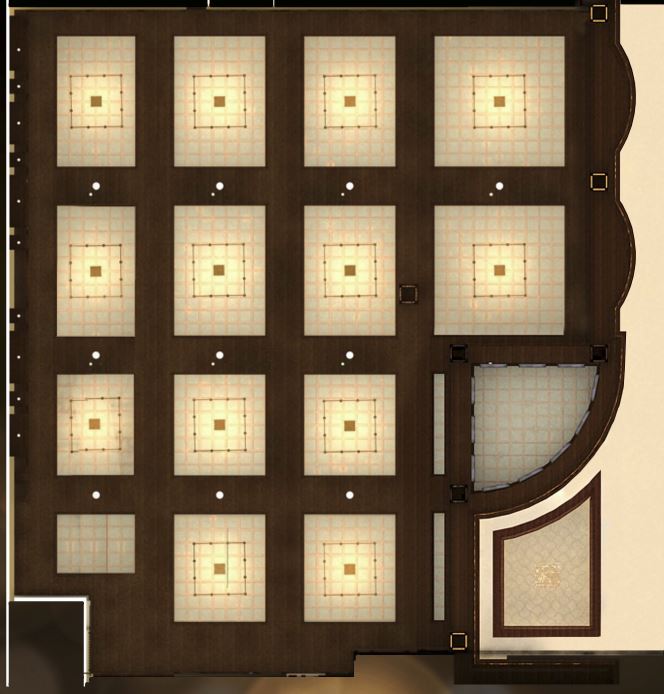 Description
Located on the 2nd level
Approx. 8,100 sq. ft.
15ft woodwork
16ft ceilings
Project Overview
Lighting Concept
Poker Room
Design Criteria
Lighting Solution
Calculations
Pre-Function
Design Criteria
Lighting Solution
Calculations
Solar Array
Structural Effects
Conclusion
Poker Room RCP   *Friedmutter Group
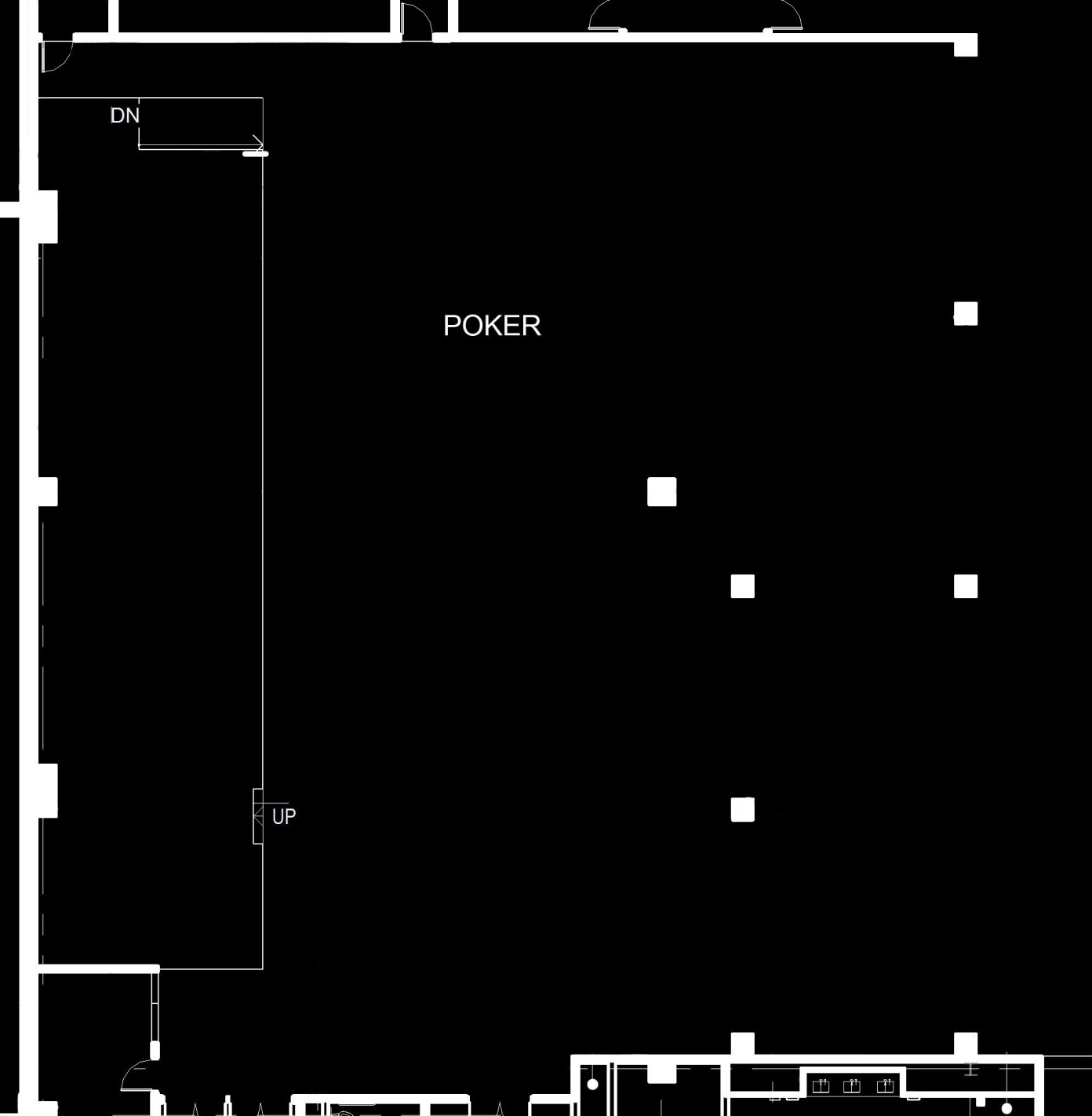 Design Criteria and Considerations 
Workspace for Players
Uniform Light
Avg. / Min. of 5:1
Horizontal Illuminance
Eh,avg = 30fc
Lighting Power Density 
Classroom/Lecture: 1.24 W/ft2
Project Overview
Lighting Concept
Poker Room
Design Criteria
Lighting Solution
Calculations
Pre-Function
Design Criteria
Lighting Solution
Calculations
Solar Array
Structural Effects
Conclusion
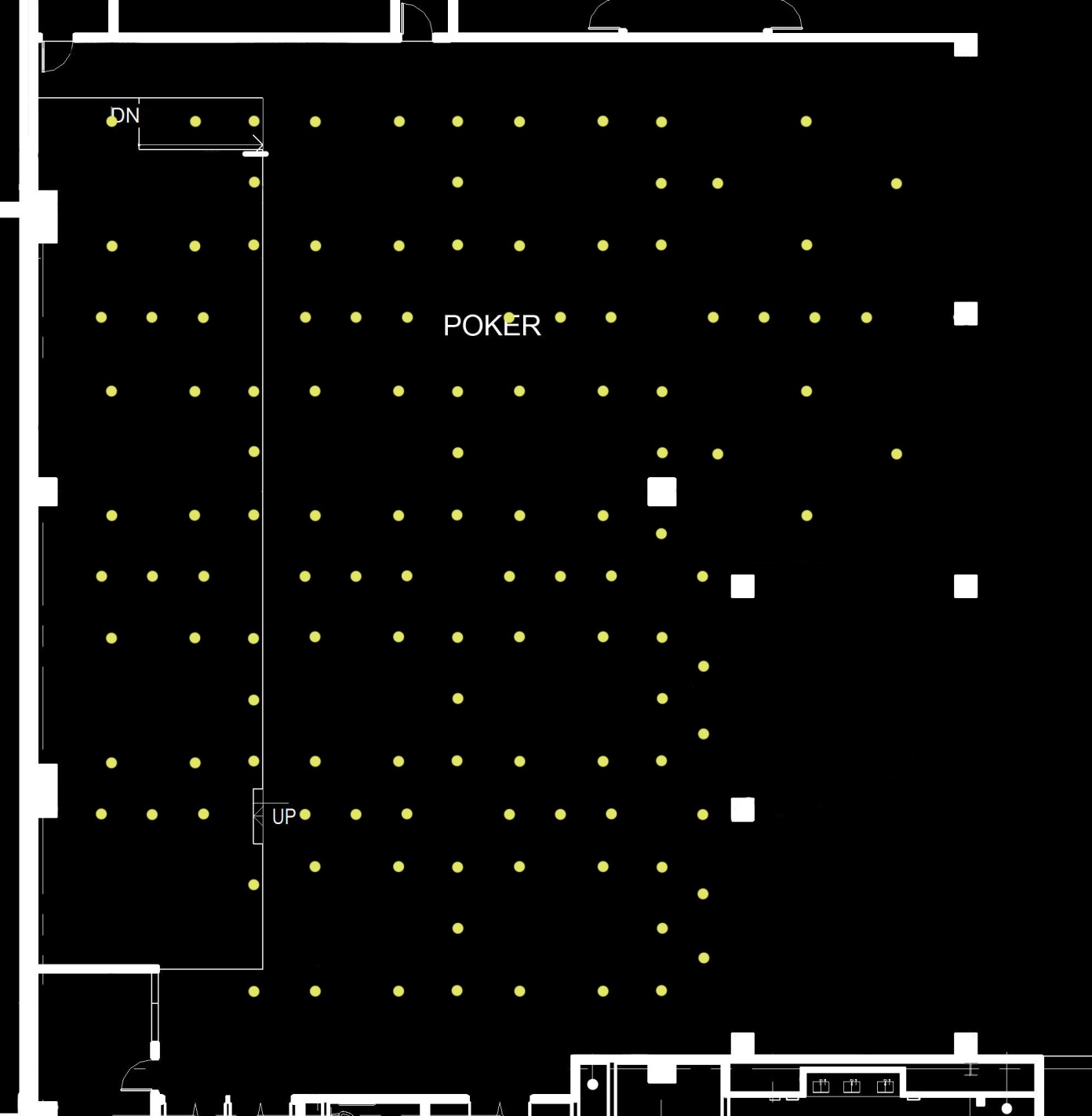 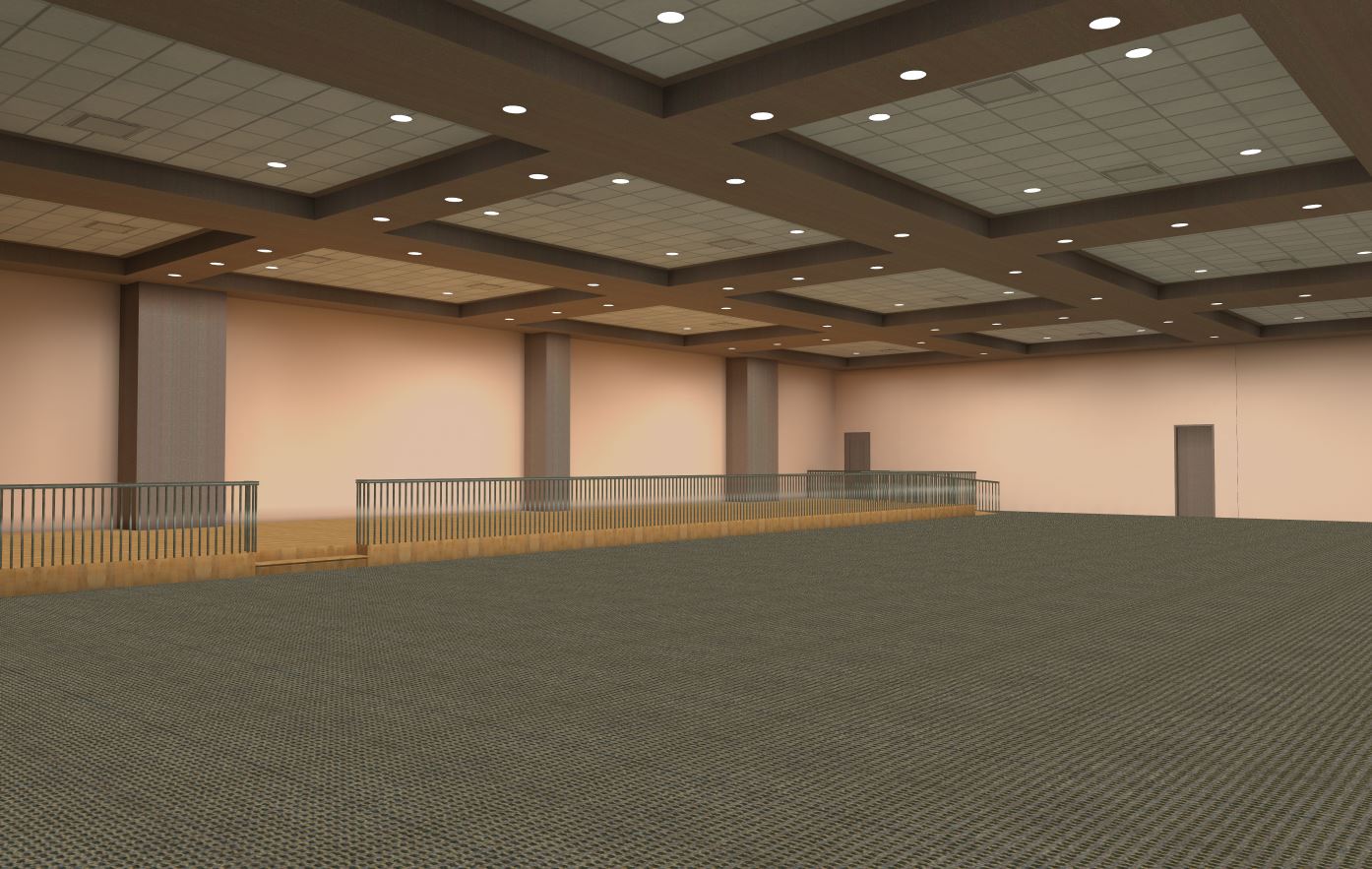 Project Overview
Lighting Concept
Poker Room
Design Criteria
Lighting Solution
Calculations
Pre-Function
Design Criteria
Lighting Solution
Calculations
Solar Array
Structural Effects
Conclusion
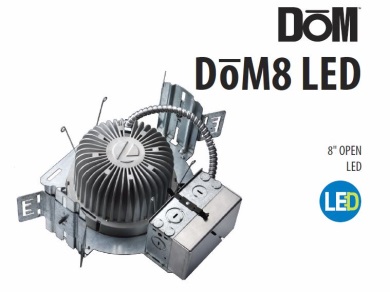 Lithonia, 8” Downlight, 27.5W
123 total
Poker Room Lighting Plan
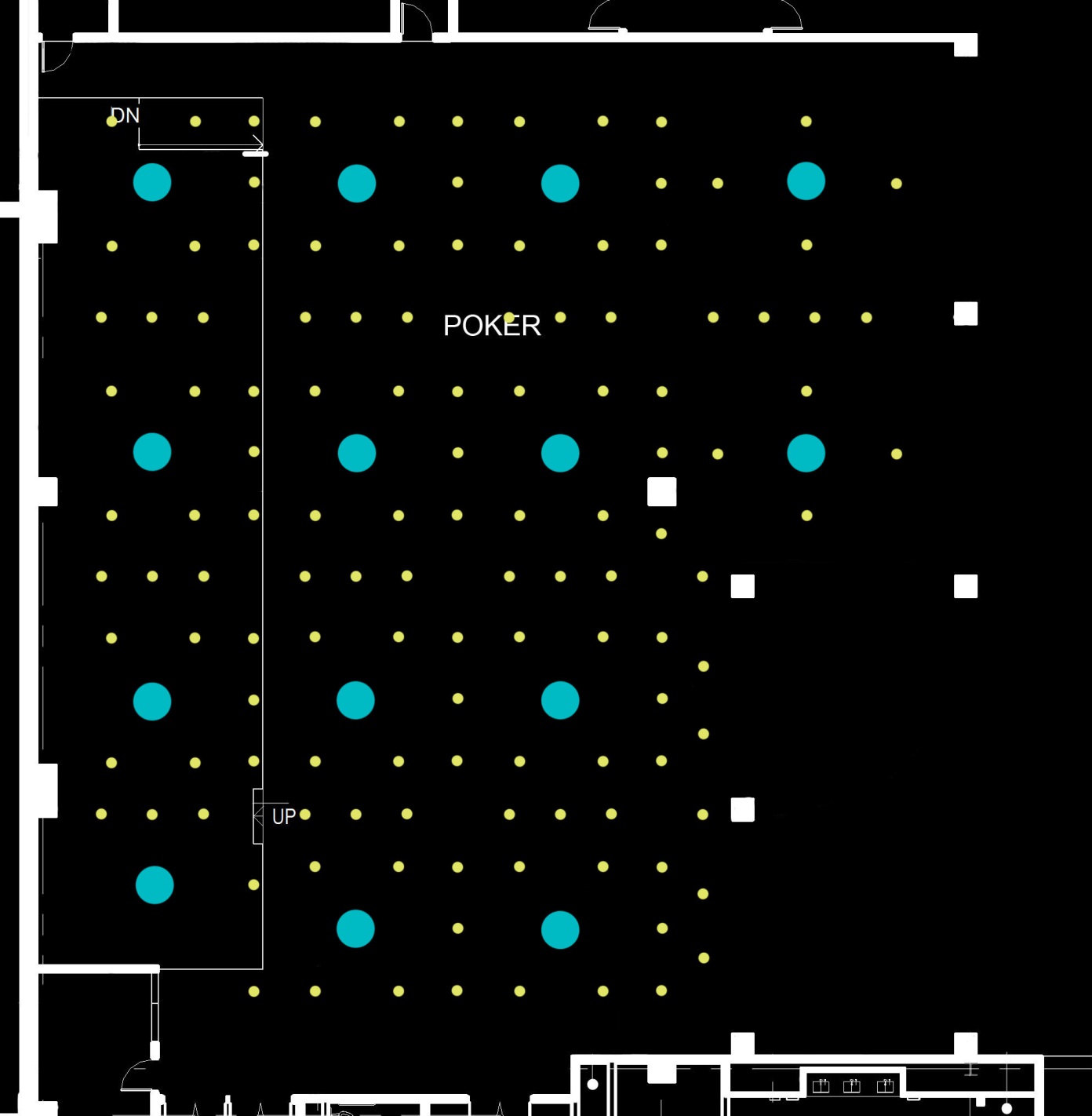 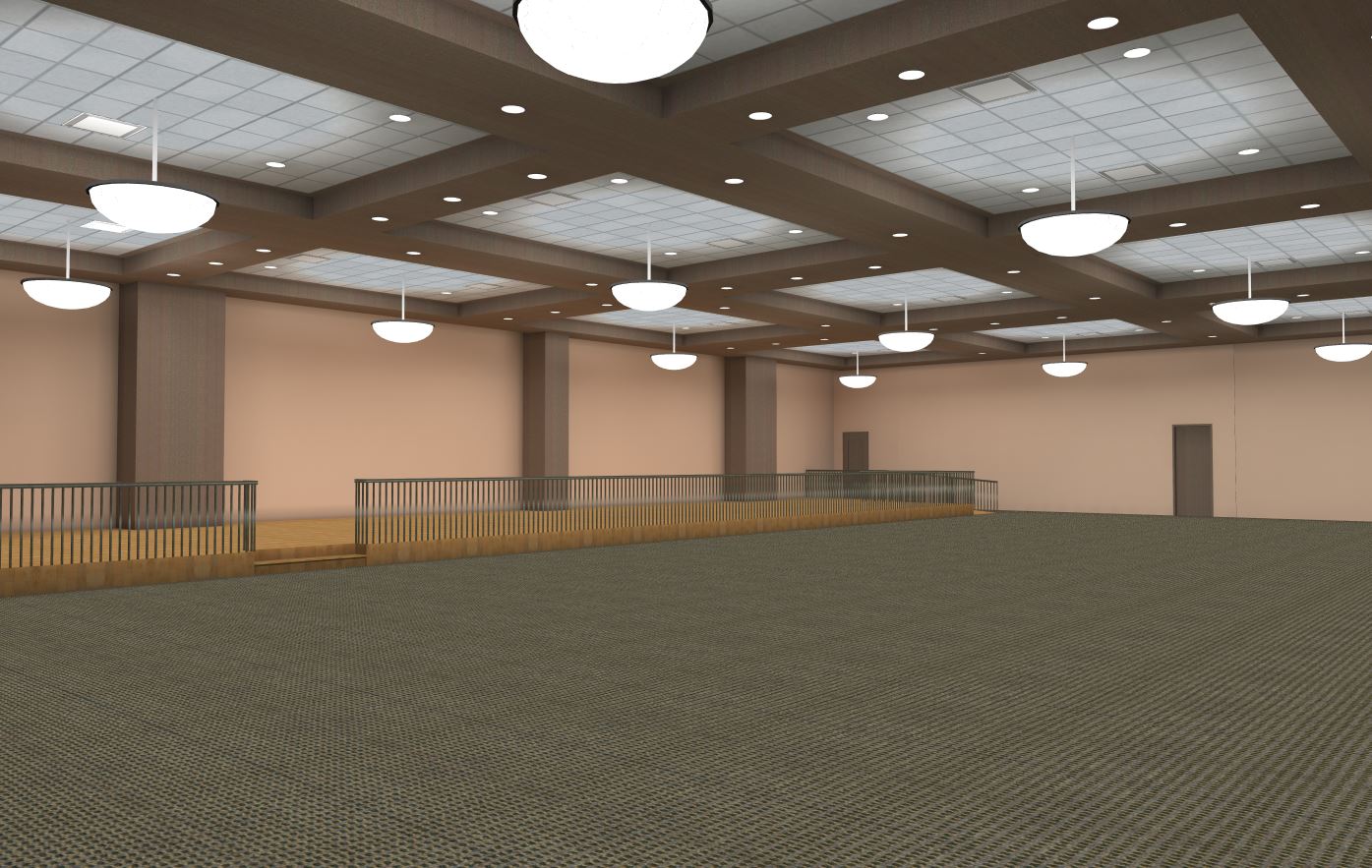 Project Overview
Lighting Concept
Poker Room
Design Criteria
Lighting Solution
Calculations
Pre-Function
Design Criteria
Lighting Solution
Calculations
Solar Array
Structural Effects
Conclusion
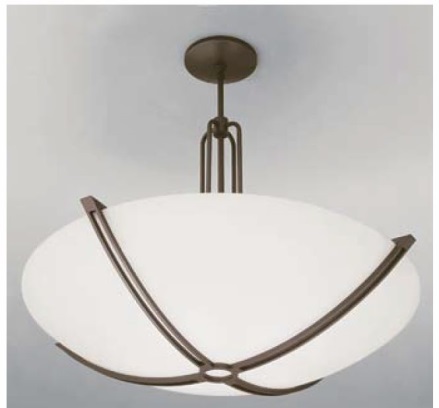 43” Dia. Winona Decorative Pendant, 186W
14 total
Poker Room Lighting Plan
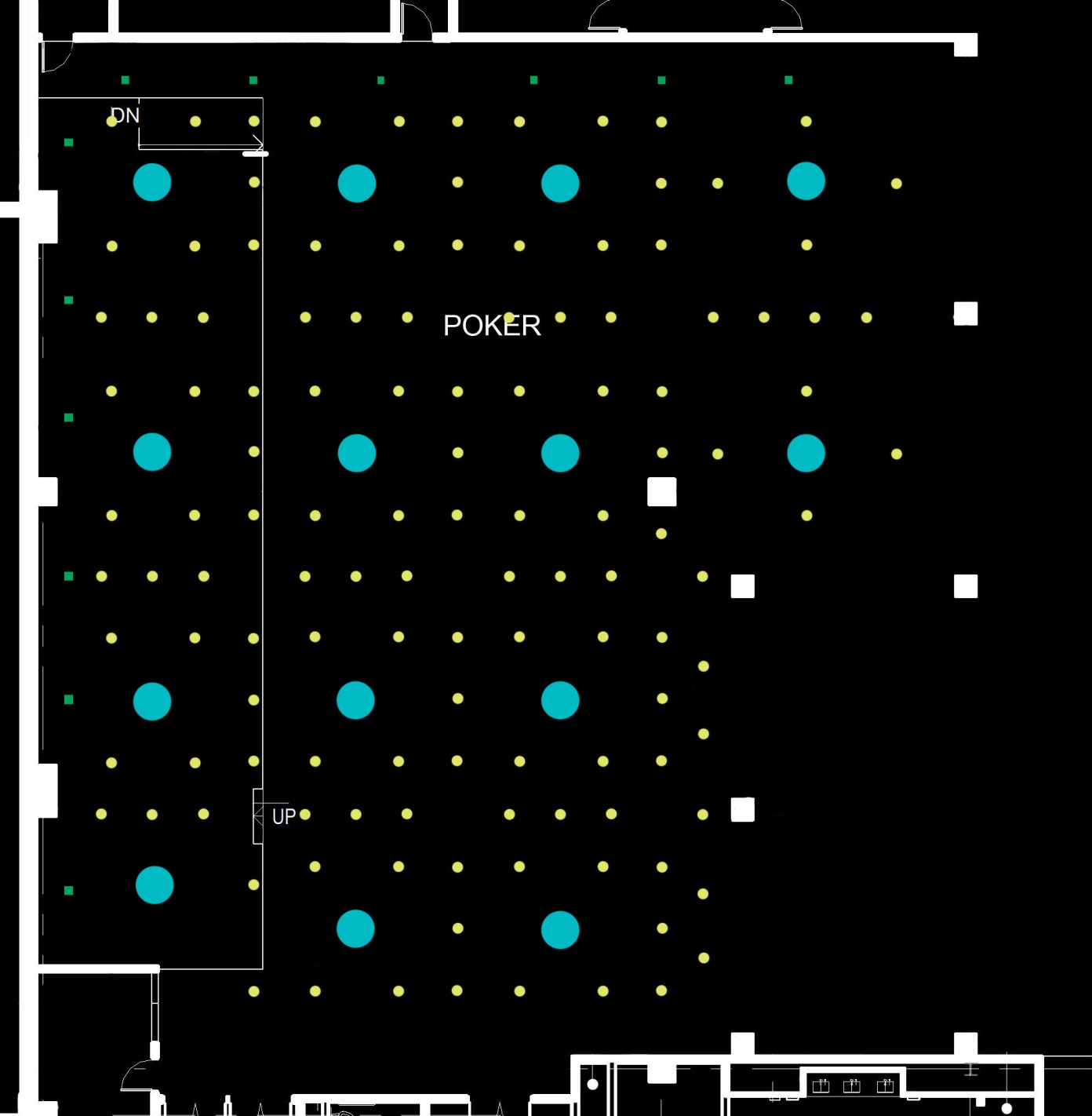 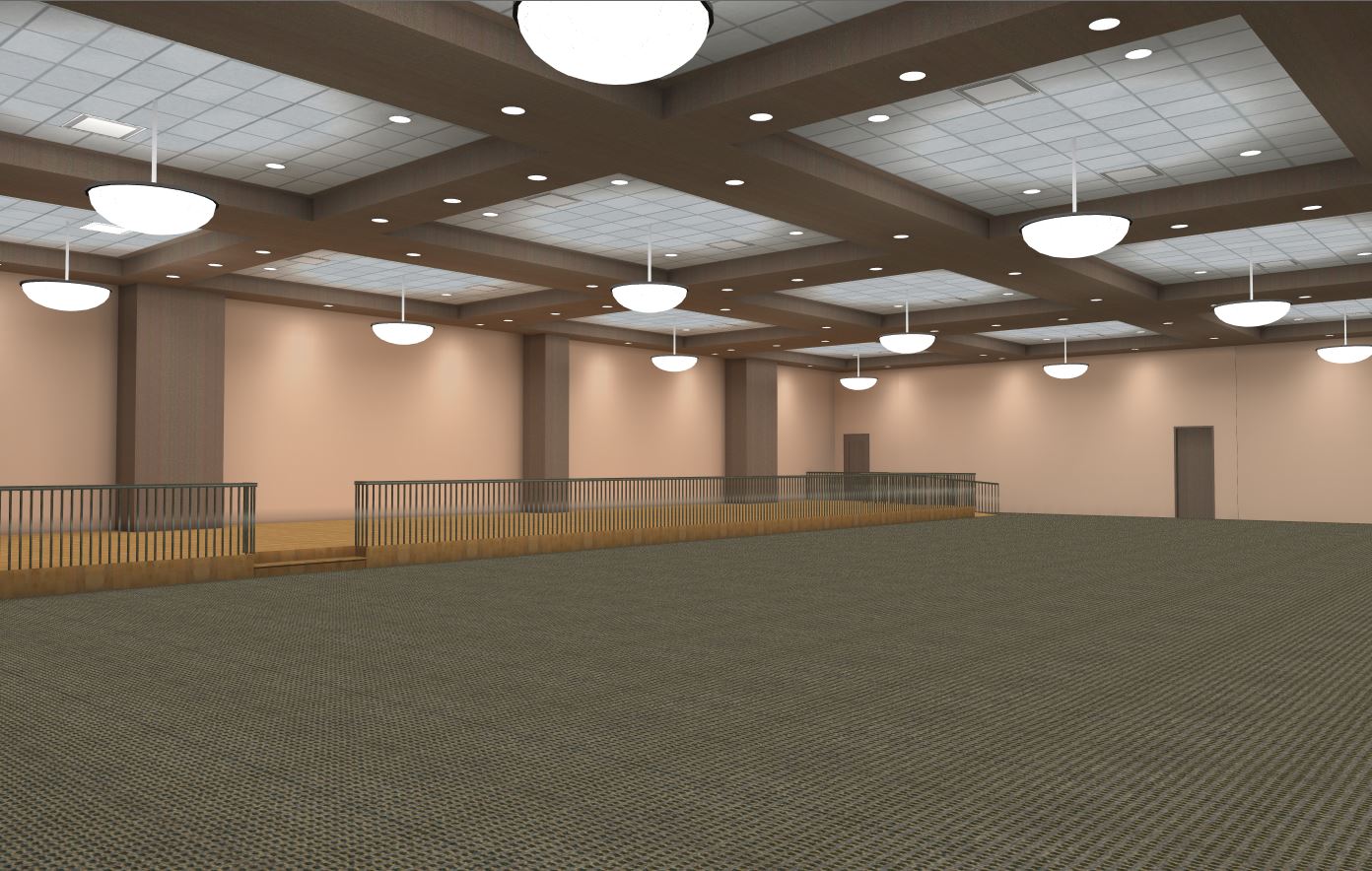 Project Overview
Lighting Concept
Poker Room
Design Criteria
Lighting Solution
Calculations
Pre-Function
Design Criteria
Lighting Solution
Calculations
Solar Array
Structural Effects
Conclusion
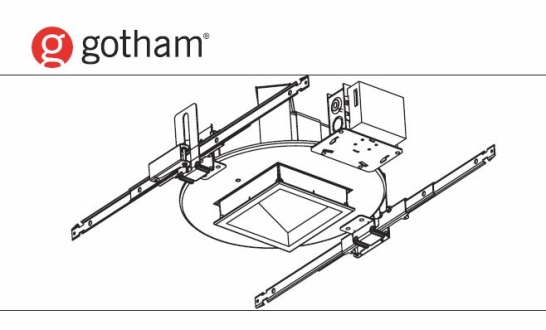 6” Square Wallwash, 32.5W
12 total
Poker Room Lighting Plan
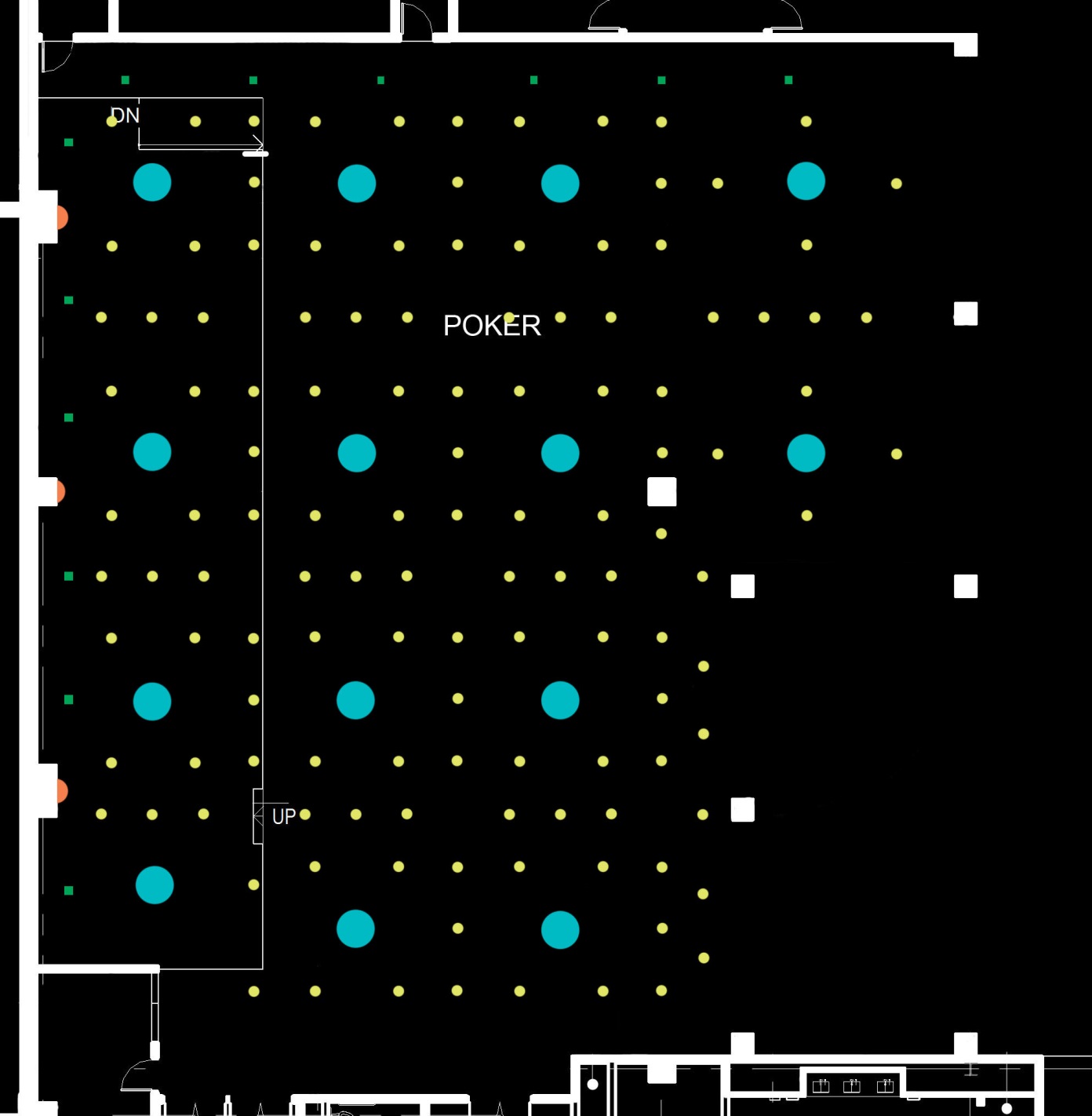 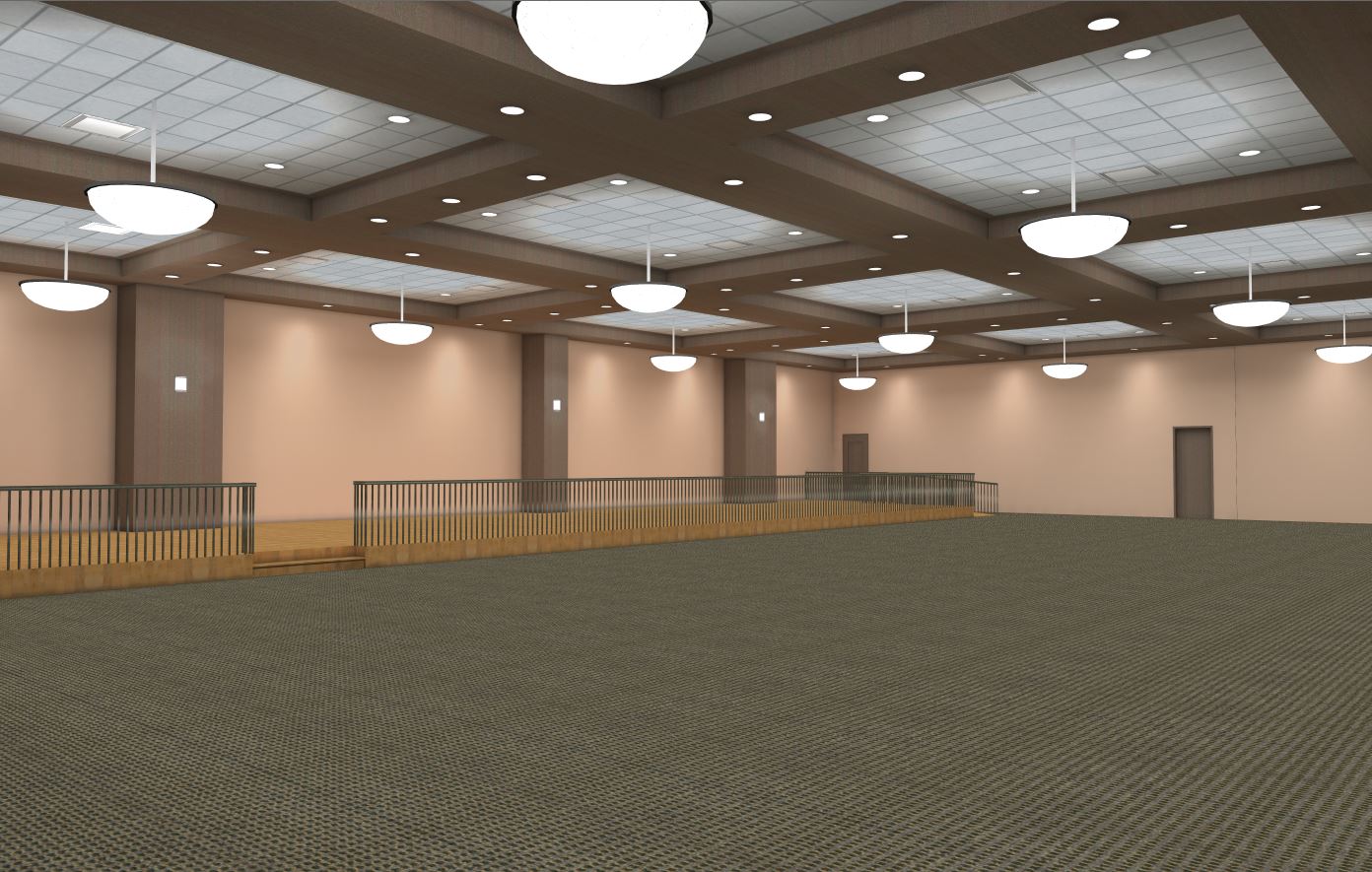 Project Overview
Lighting Concept
Poker Room
Design Criteria
Lighting Solution
Calculations
Pre-Function
Design Criteria
Lighting Solution
Calculations
Solar Array
Structural Effects
Conclusion
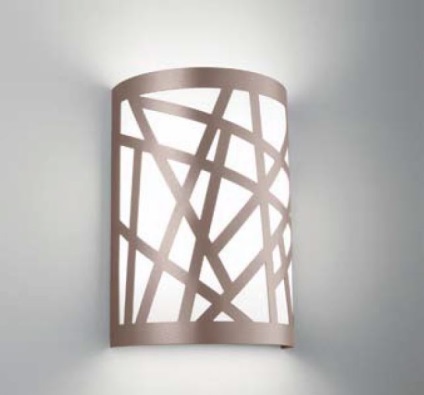 Winona Wall Drum, 32.2W
3 total
Poker Room Lighting Plan
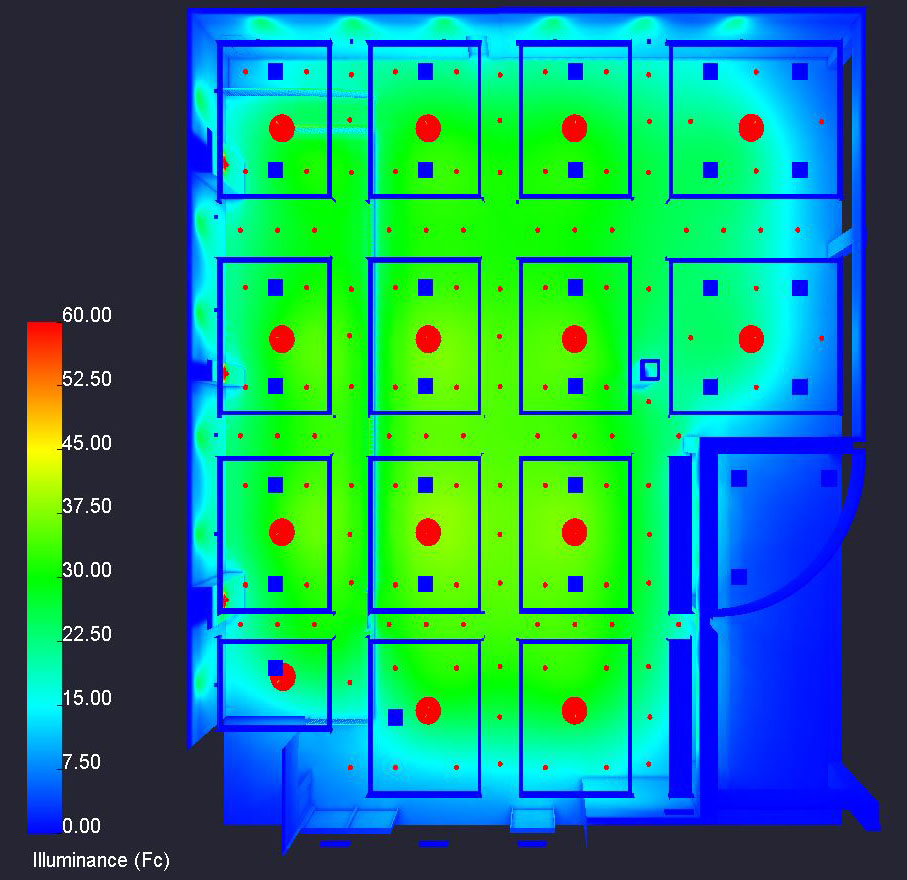 Design Criteria and Considerations
Uniform Light
Avg. / Min. of 5:1
Horizontal Illuminance
Eh,avg = 30fc
Lighting Power Density 
Classroom/Lecture: 1.24 W/ft2

Final Design
Avg. / Min. ratio of 1.85
Horizontal Illuminance of 32fc
Lighting Power Density of 0.80 W/ft2
Project Overview
Lighting Concept
Poker Room
Design Criteria
Lighting Solution
Calculations
Pre-Function
Design Criteria
Lighting Solution
Calculations
Solar Array
Structural Effects
Conclusion
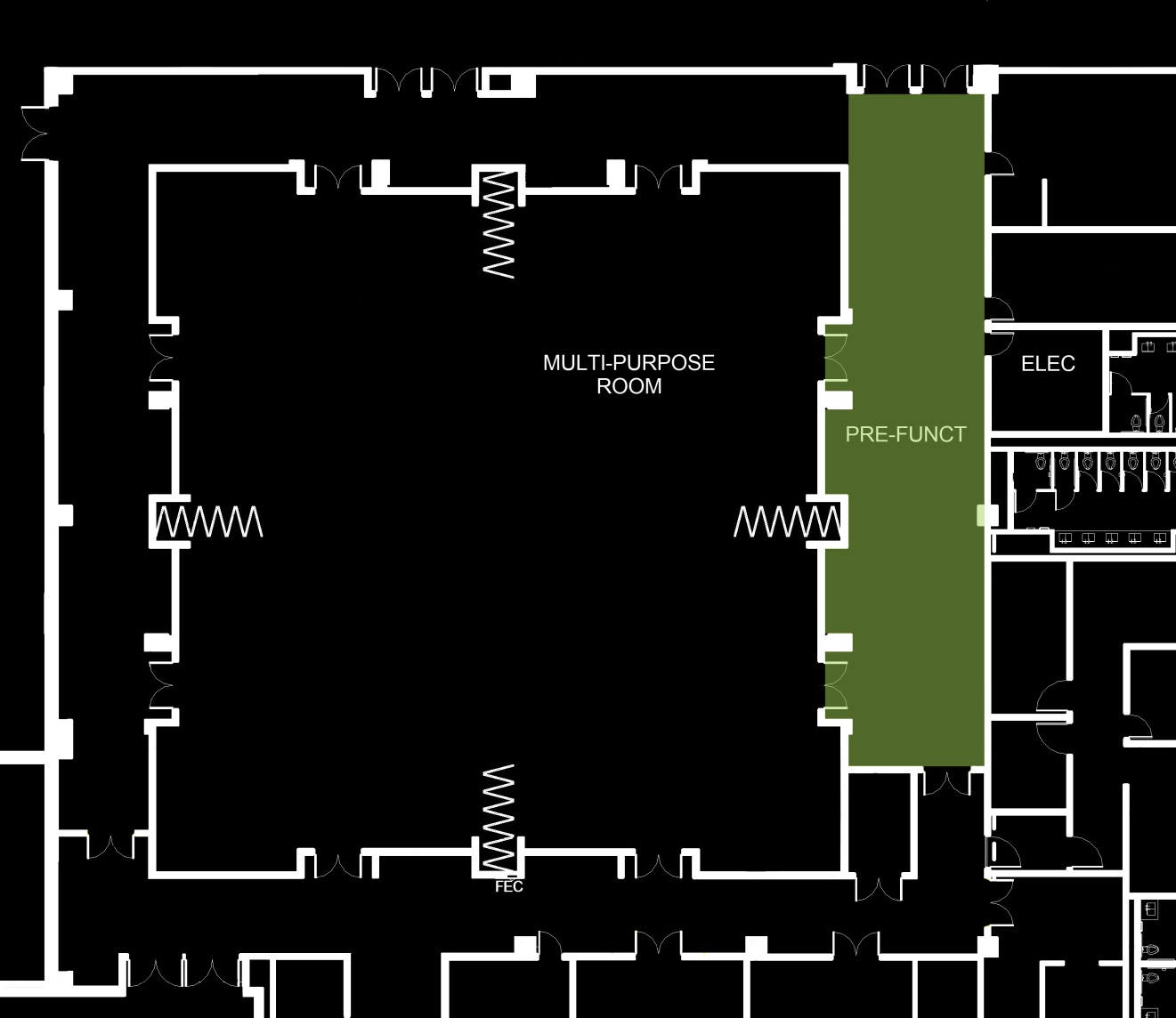 Description
Located on the 1st level
Approx. 1,980 sq. ft.
15ft ceiling
17ft recessed ceilings
Project Overview
Lighting Concept
Poker Room
Design Criteria
Lighting Solution
Calculations
Pre-Function
Design Criteria
Lighting Solution
Calculations
Solar Array
Structural Effects
Conclusion
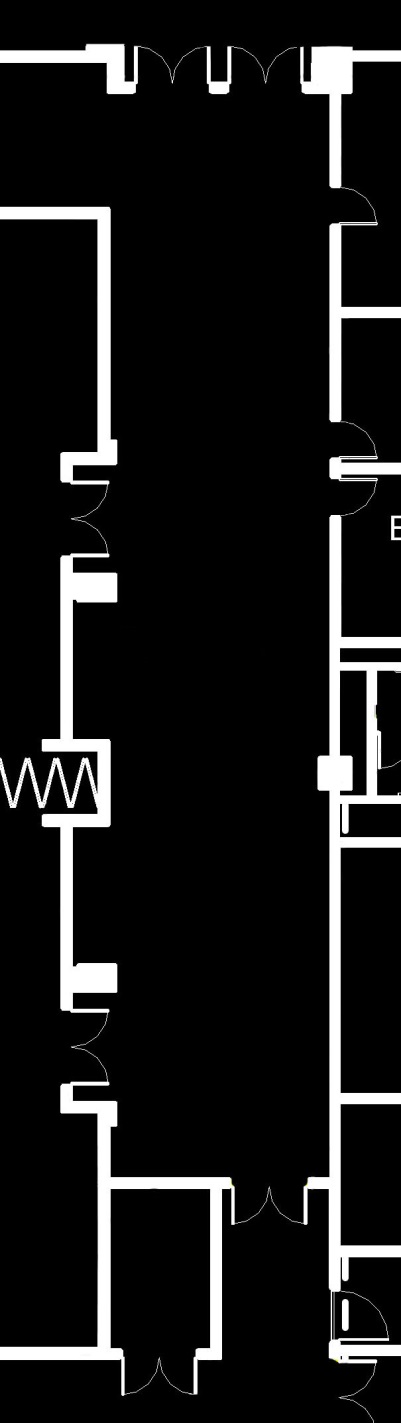 Design Criteria and Considerations 
Promote Impression of Spaciousness
Guide Guests
Horizontal Illuminance
Eh,avg = 30fc
Avg. / Min. ratio of 4:1
Lighting Power Density 
Corridor/Transition: 0.66 W/ft2
Project Overview
Lighting Concept
Poker Room
Design Criteria
Lighting Solution
Calculations
Pre-Function
Design Criteria
Lighting Solution
Calculations
Solar Array
Structural Effects
Conclusion
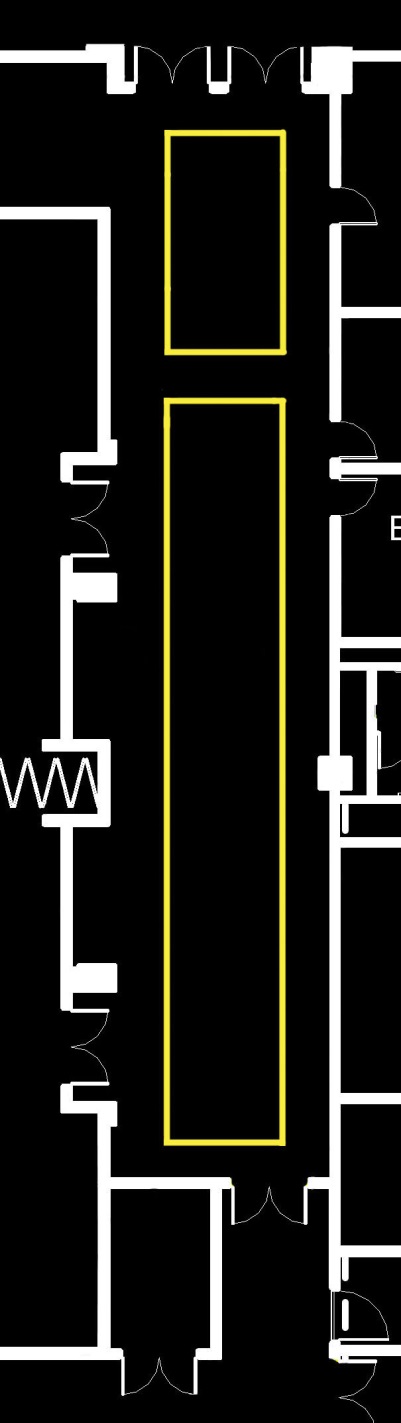 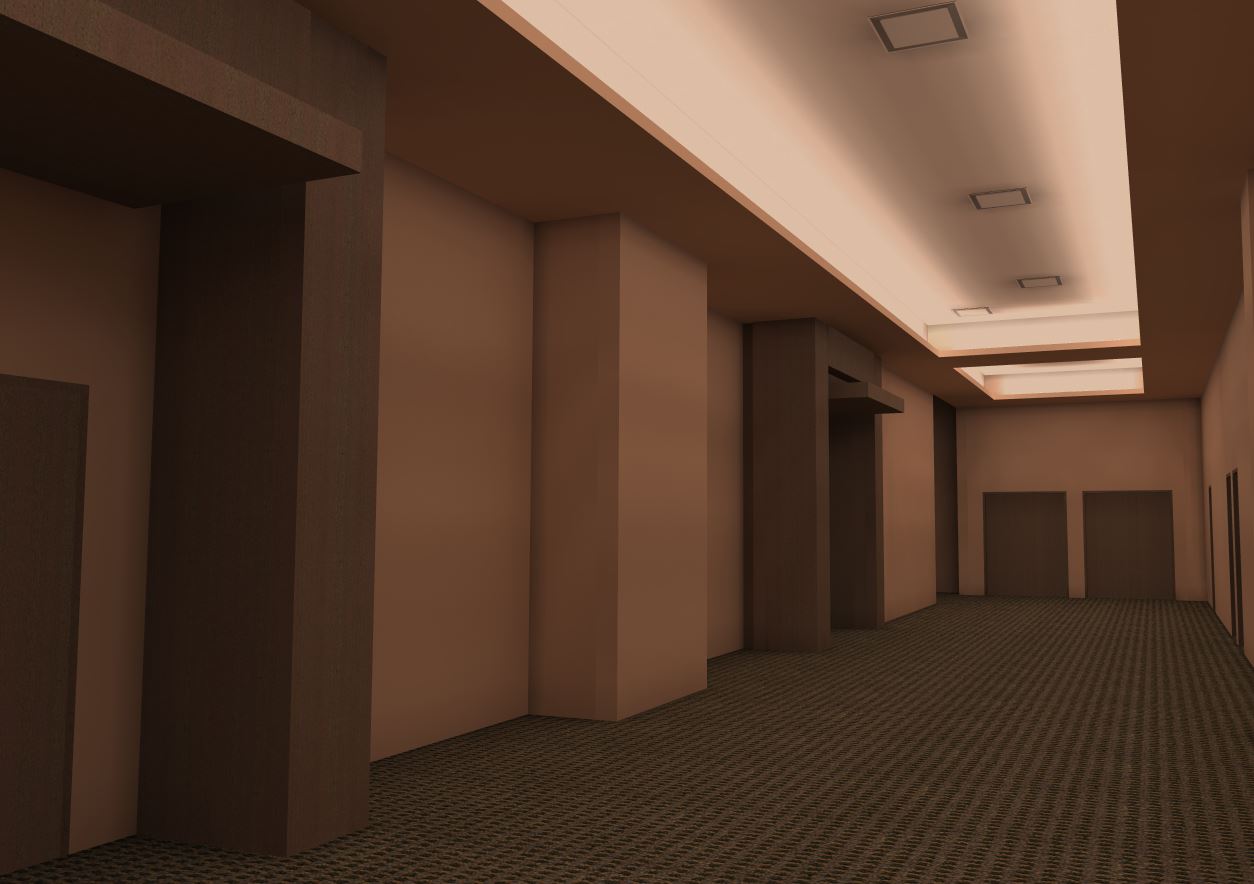 Project Overview
Lighting Concept
Poker Room
Design Criteria
Lighting Solution
Calculations
Pre-Function
Design Criteria
Lighting Solution
Calculations
Solar Array
Structural Effects
Conclusion
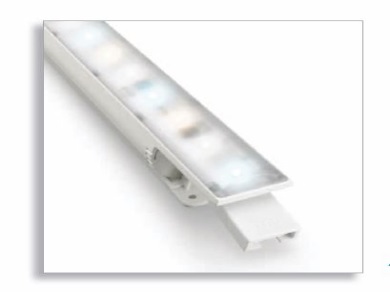 Philips 4ft Linear Cove w/  Intelligent White, 20.7W
22 total
Pre-Function Lighting Design
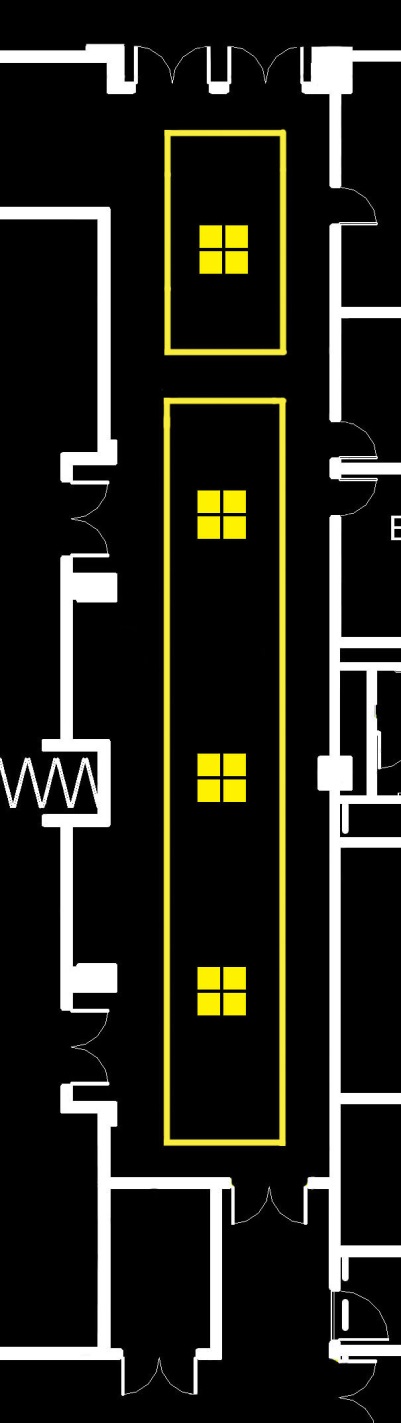 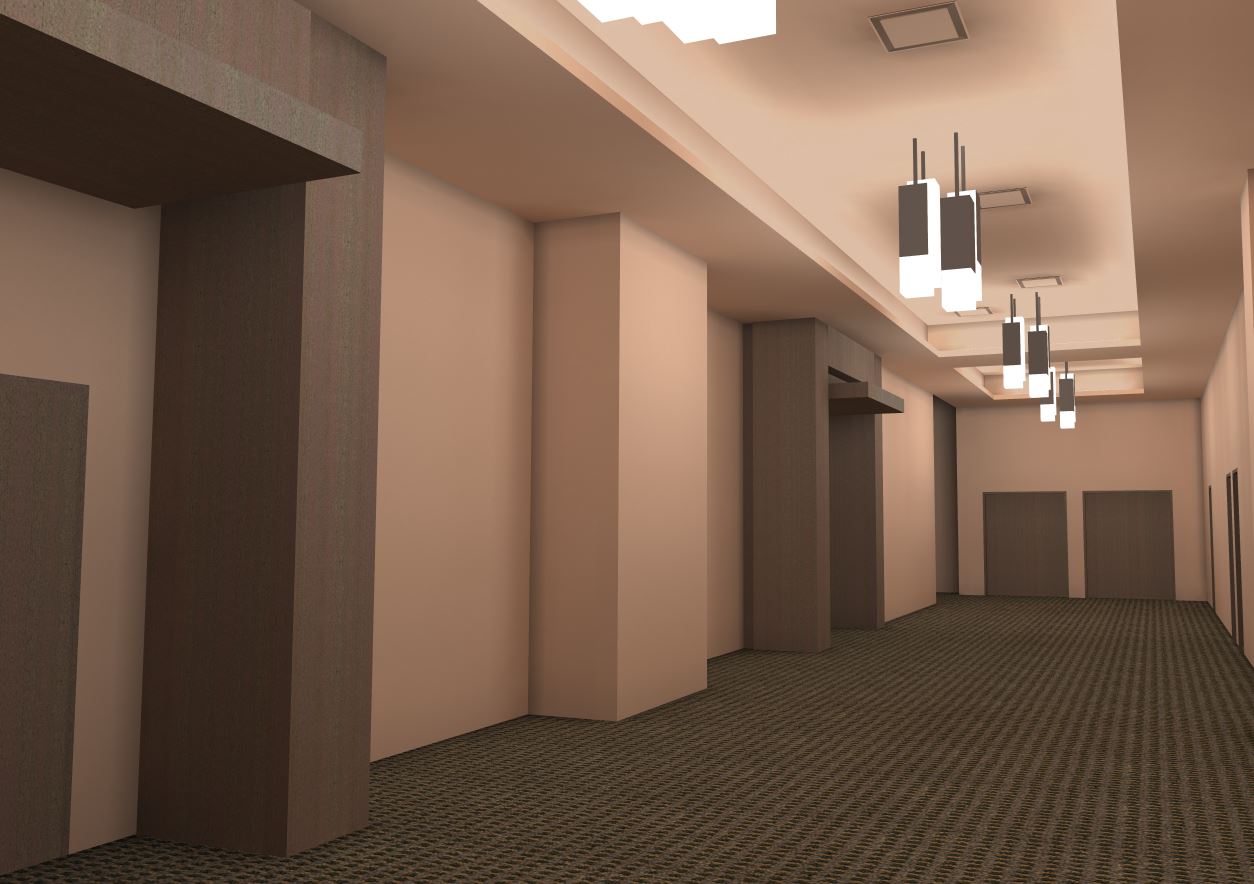 Project Overview
Lighting Concept
Poker Room
Design Criteria
Lighting Solution
Calculations
Pre-Function
Design Criteria
Lighting Solution
Calculations
Solar Array
Structural Effects
Conclusion
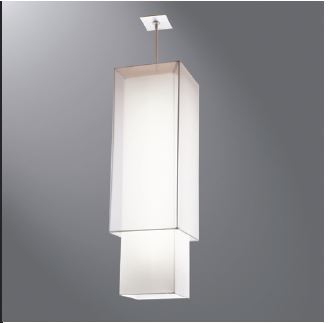 Shaper Fabric Covered Pendant, 93W
4 total
Pre-Function Lighting Design
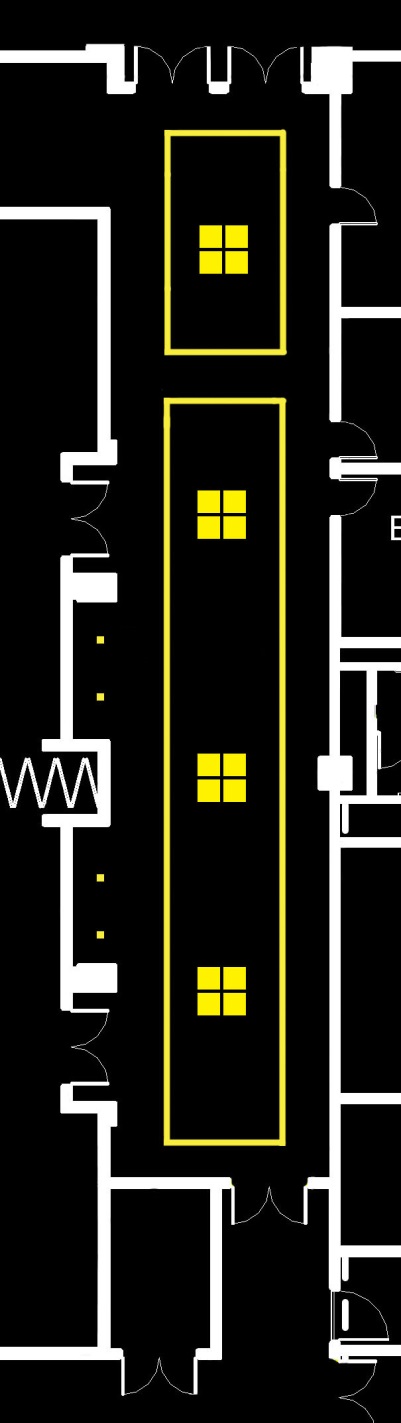 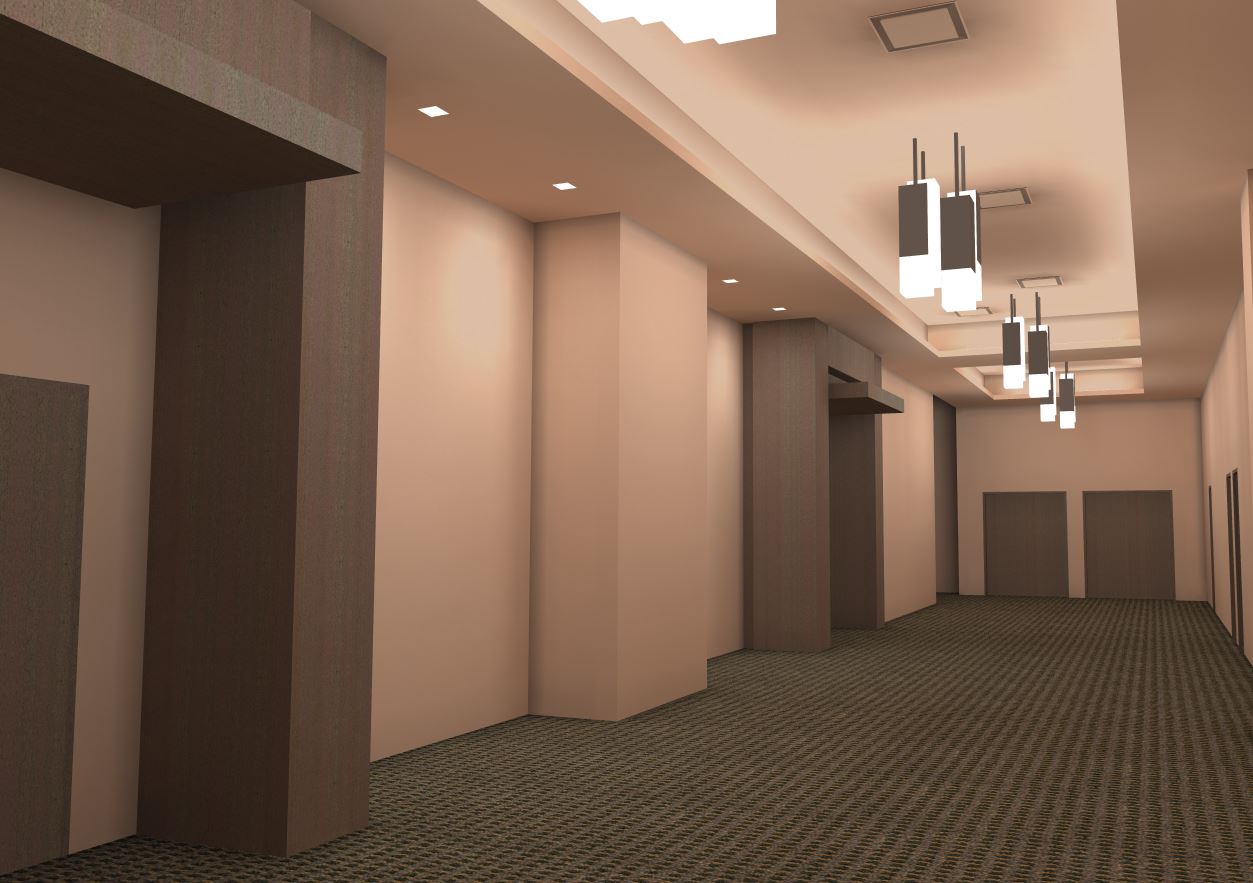 Project Overview
Lighting Concept
Poker Room
Design Criteria
Lighting Solution
Calculations
Pre-Function
Design Criteria
Lighting Solution
Calculations
Solar Array
Structural Effects
Conclusion
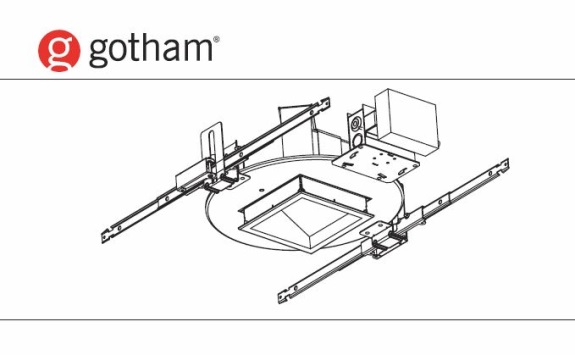 6” Square Wallwash, 86.6
4 total
Pre-Function Lighting Design
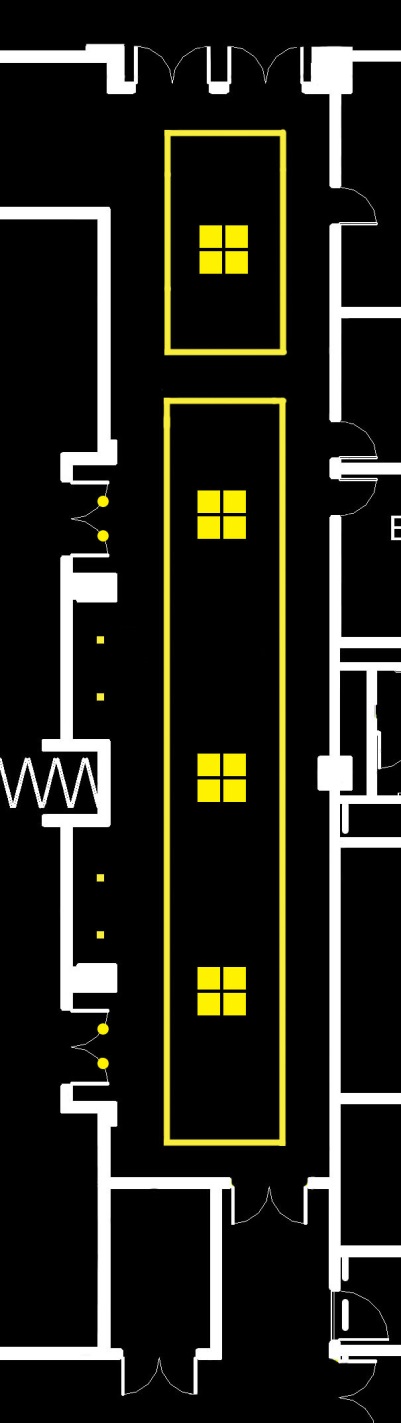 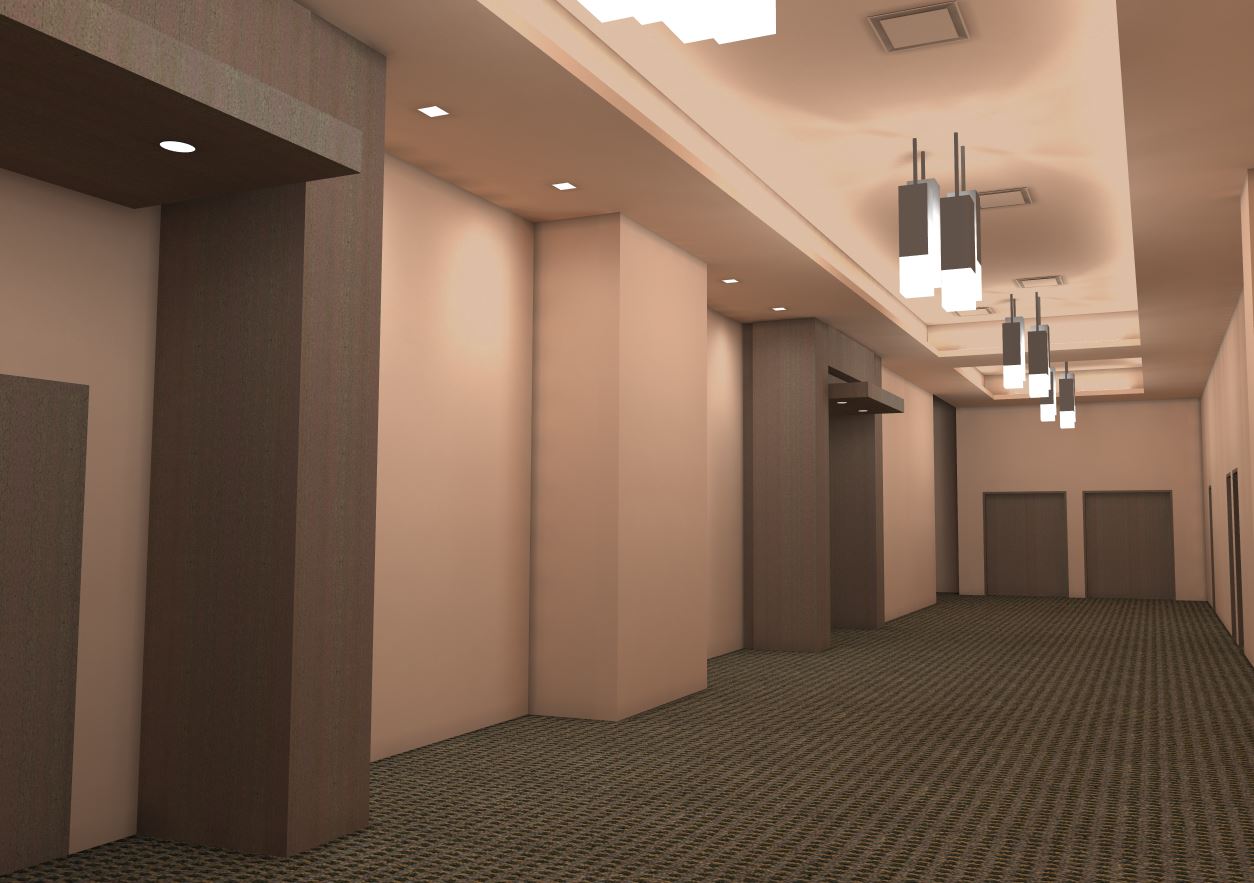 Project Overview
Lighting Concept
Poker Room
Design Criteria
Lighting Solution
Calculations
Pre-Function
Design Criteria
Lighting Solution
Calculations
Solar Array
Structural Effects
Conclusion
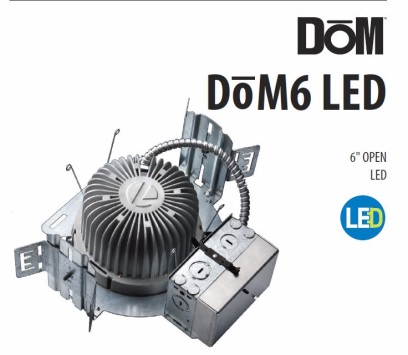 6” Recessed Downlight, Lithonia, 15.6W
4 total
Pre-Function Lighting Design
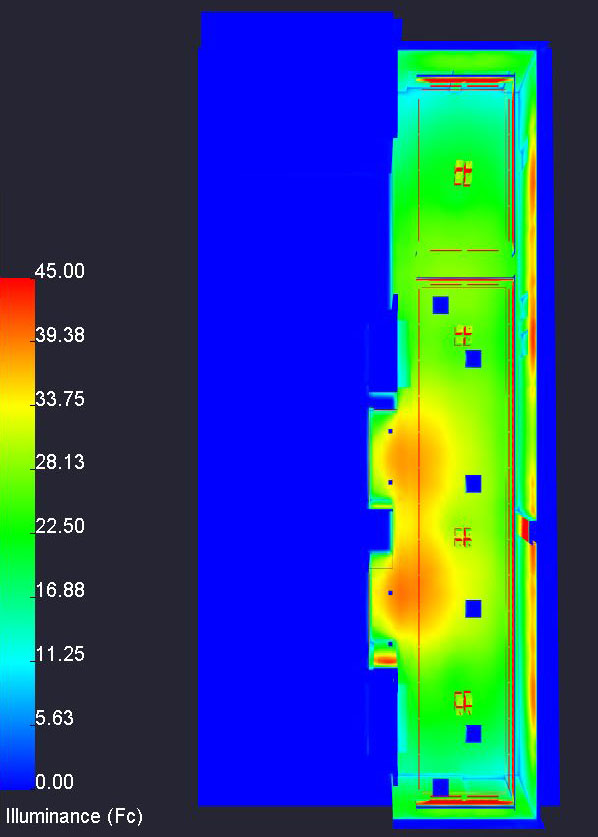 Design Criteria and Considerations
Avg. / Min. of 4:1
Horizontal Illuminance
Eh,avg = 30fc
Lighting Power Density 
Corridor/Transition: 0.66 W/ft2

Final Design
Avg. / Min. ratio of 1.95
Horizontal Illuminance of 30fc
Lighting Power Density of 0.62 W/ft2
Project Overview
Lighting Concept
Poker Room
Design Criteria
Lighting Solution
Calculations
Pre-Function
Design Criteria
Lighting Solution
Calculations
Solar Array
Structural Effects
Conclusion
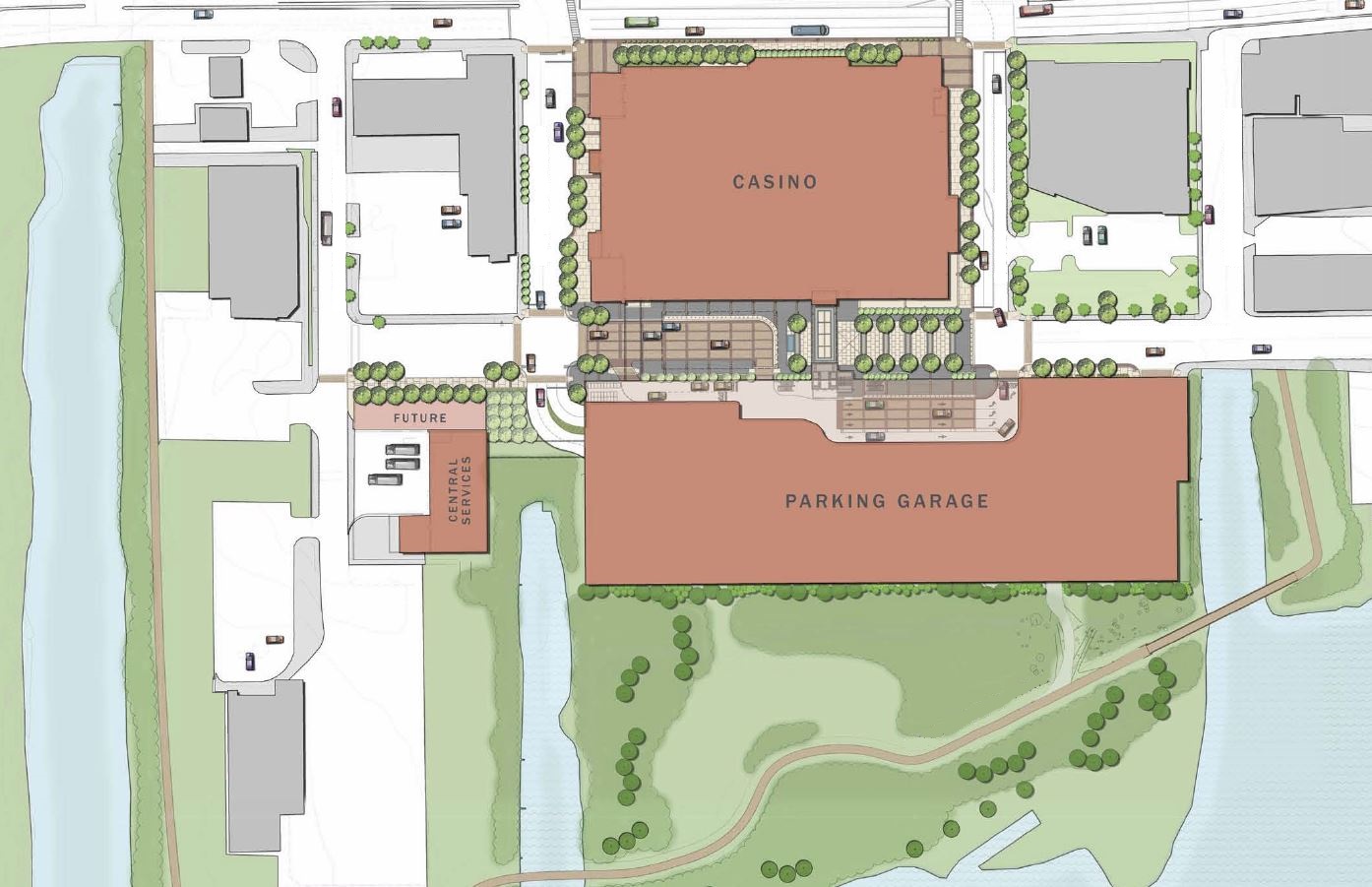 Photovoltaic Array
System Advisor Model, SAM
Suntech Power STP250 – 20Wd Module
250W, 37.4A, efficiency of 15.4%
Growatt 20000TL3-US Inverter
400 Panels, 20x20
5 inverters needed
Project Overview
Lighting Concept
Poker Room
Design Criteria
Lighting Solution
Calculations
Pre-Function
Design Criteria
Lighting Solution
Calculations
Solar Array
Structural Effects
Conclusion
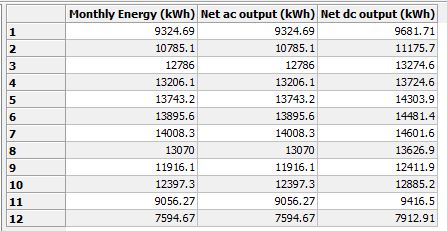 Photovoltaic Array
Peak production of 14,000kWh in July
Monthly Average of 11,820kWh
Total Cost of Array
$239,680
Assuming $0.09/kWh
Payback Period of 18 years and 9 months
Project Overview
Lighting Concept
Poker Room
Design Criteria
Lighting Solution
Calculations
Pre-Function
Design Criteria
Lighting Solution
Calculations
Solar Array
Structural Effects
Conclusion
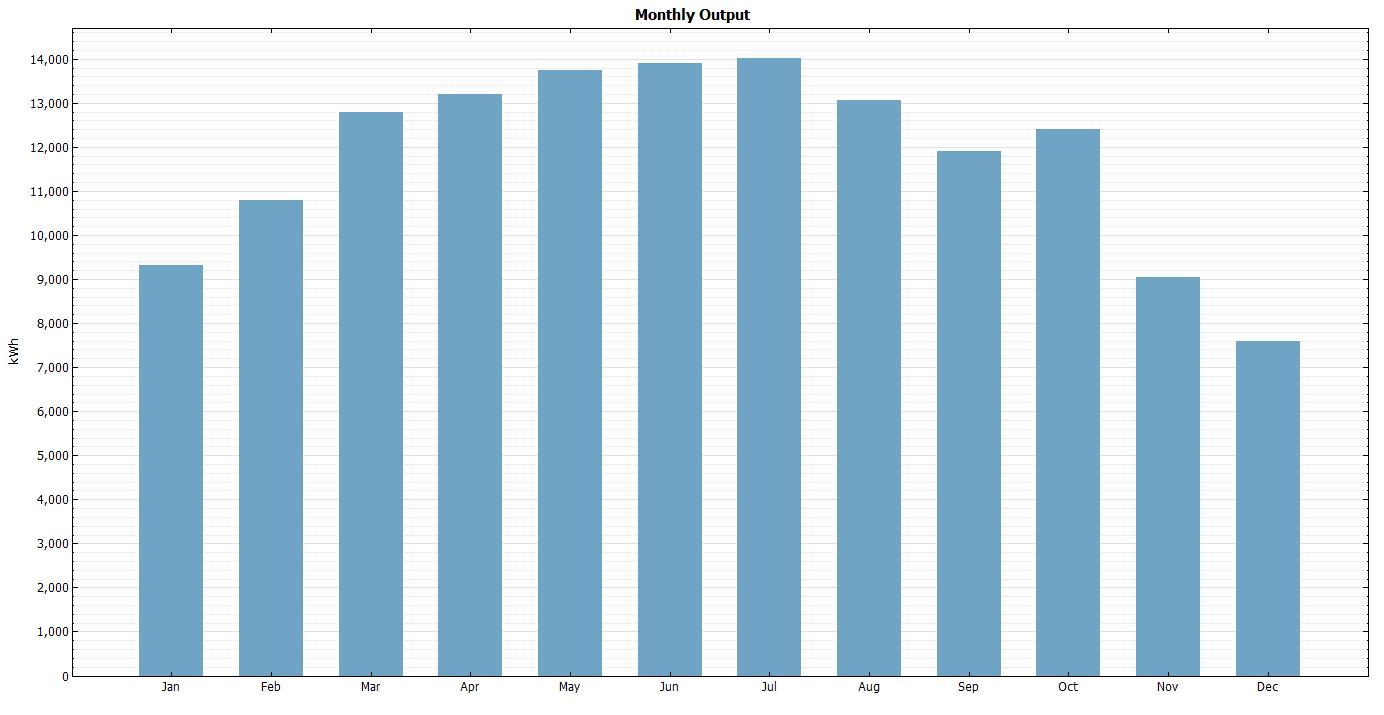 Dead Load
3psf – Suntech panel
5.5psf – Roof Assembly (AISC Table 17-13, 14th Edition
10psf – Superimposed
1.78psf – Vulcraft 1.5B x 22 gauge roof deck
Total = 21psf

Live Load
30psf - Snow
Roof Deck
Vulcraft 1.5B x 22 gauge
Meets requirements for a 3-span, unshored condition

Current Roof Joist
32LH09
Span of 60ft, 5’ 8” spacing
Does not meet deflection requirements

New Roof joist
Increase size to 32LH11
Depth does not change
Project Overview
Lighting Concept
Poker Room
Design Criteria
Lighting Solution
Calculations
Pre-Function
Design Criteria
Lighting Solution
Calculations
Solar Array
Structural Effects
Conclusion
Dead Load
3psf – Suntech panel
5.5psf – Roof Assembly (AISC Table 17-13, 14th Edition
10psf – Superimposed
1.78psf – Vulcraft 1.5B x 22 gauge roof deck
Total = 21psf

Live Load
30psf - Snow
Joist Girder
60G10N20K
60” deep, has 10 panels, unfactored point load of 20kips
Calculations find actual point load of 17.5kips

Third Level Column
W8X48
Table 4-1, AISC 14th Edition used to evaluate column
Calculations find column to be adequate
Project Overview
Lighting Concept
Poker Room
Design Criteria
Lighting Solution
Calculations
Pre-Function
Design Criteria
Lighting Solution
Calculations
Solar Array
Structural Effects
Conclusion
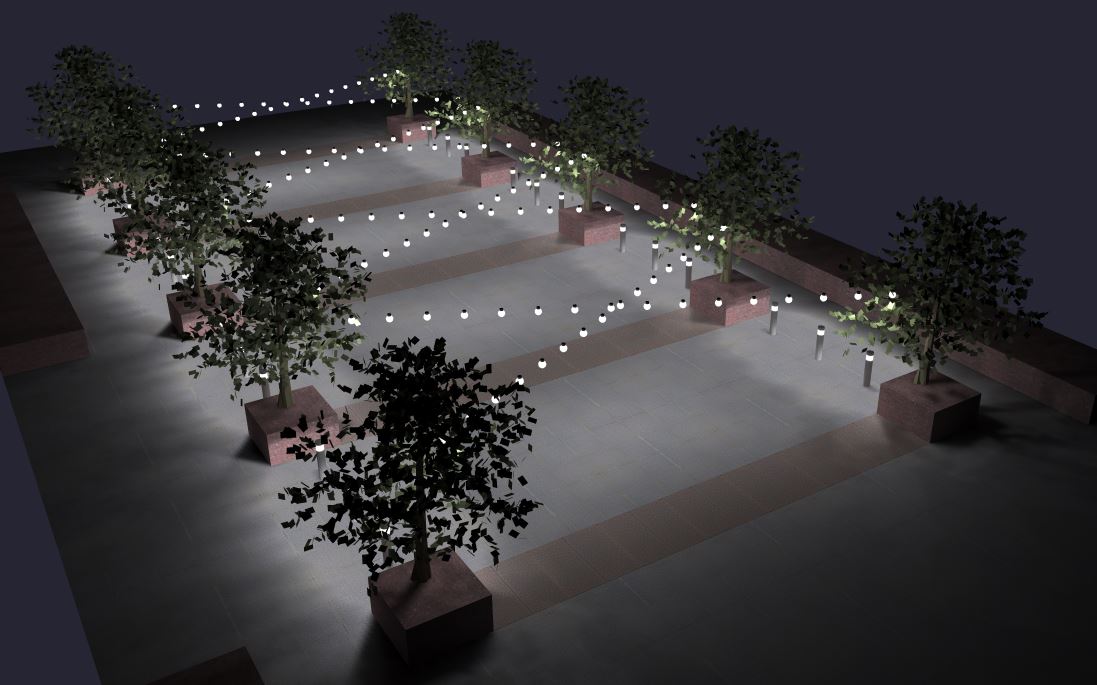 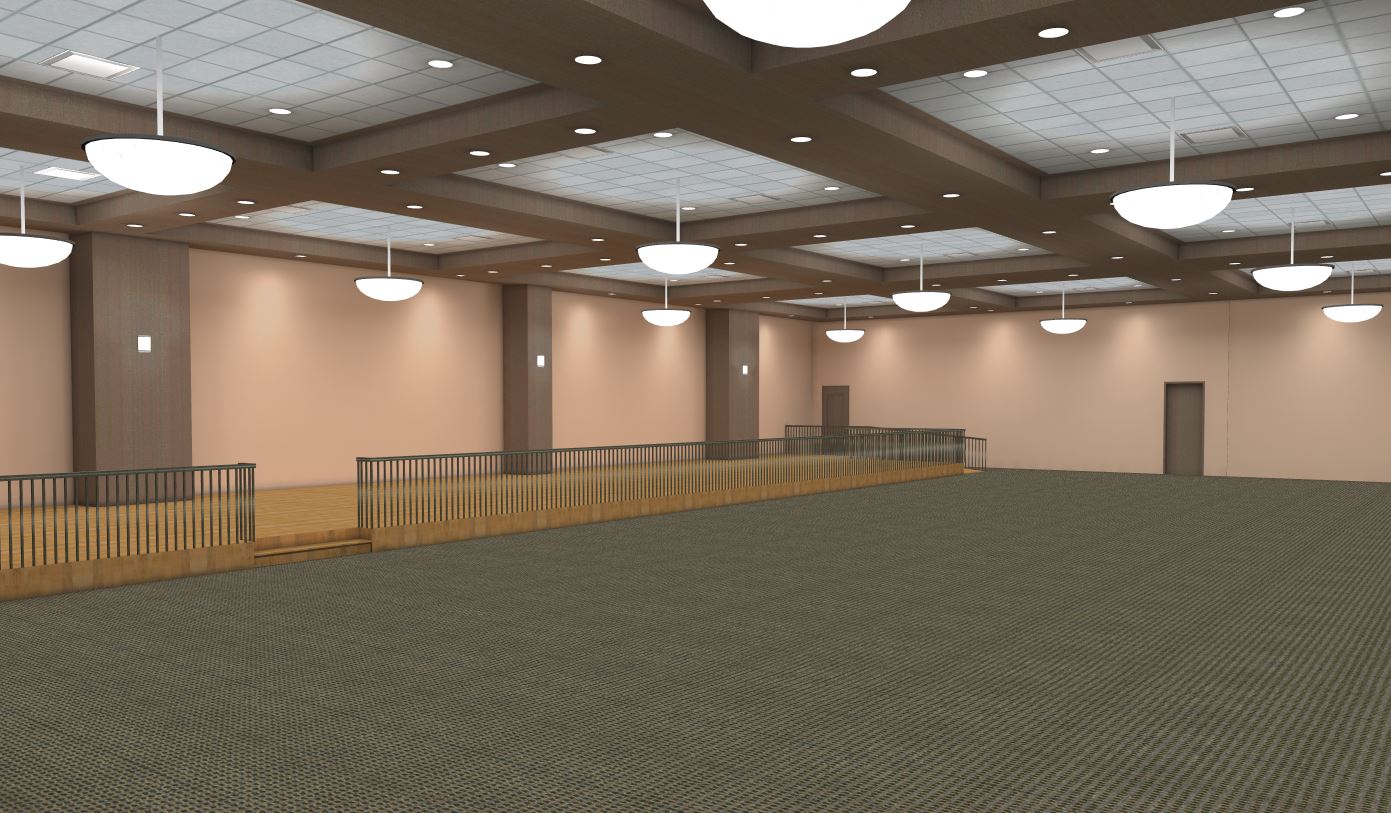 Project Overview
Lighting Concept
Poker Room
Design Criteria
Lighting Solution
Calculations
Pre-Function
Design Criteria
Lighting Solution
Calculations
Solar Array
Structural Effects
Conclusion
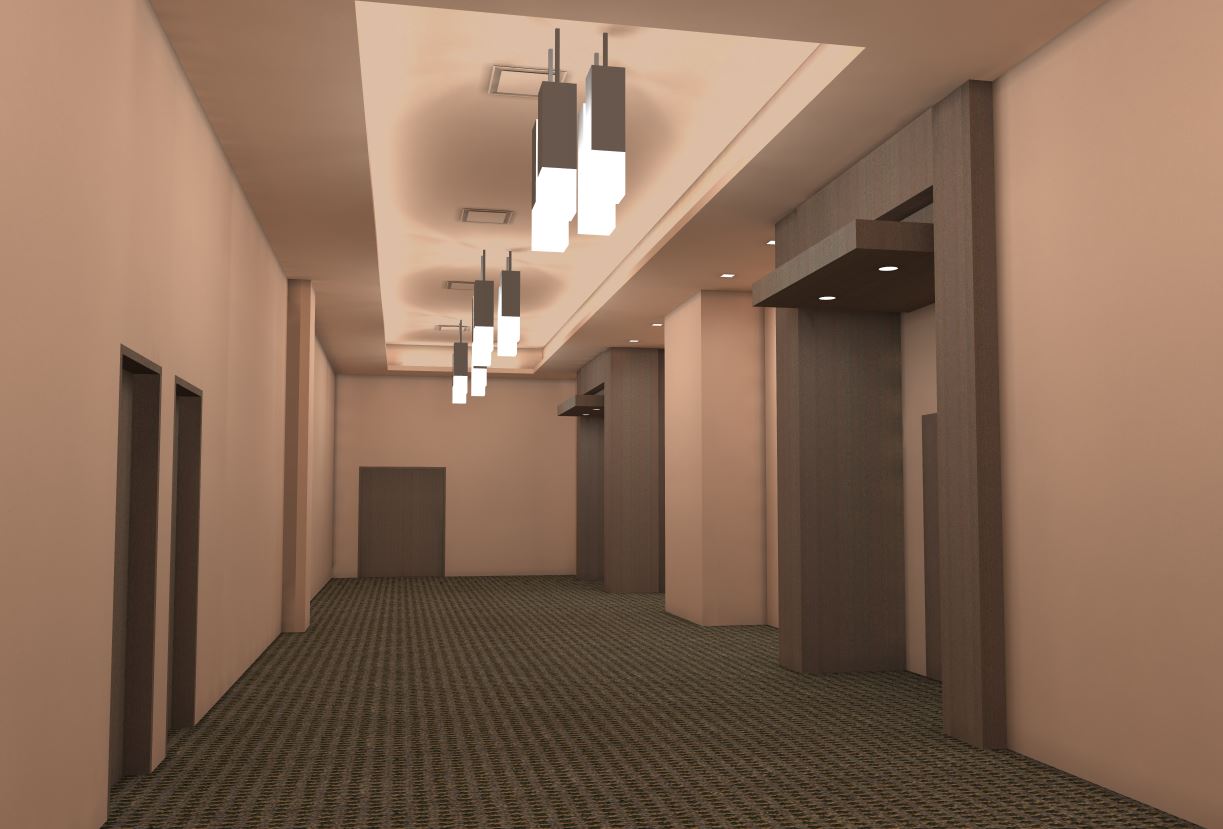 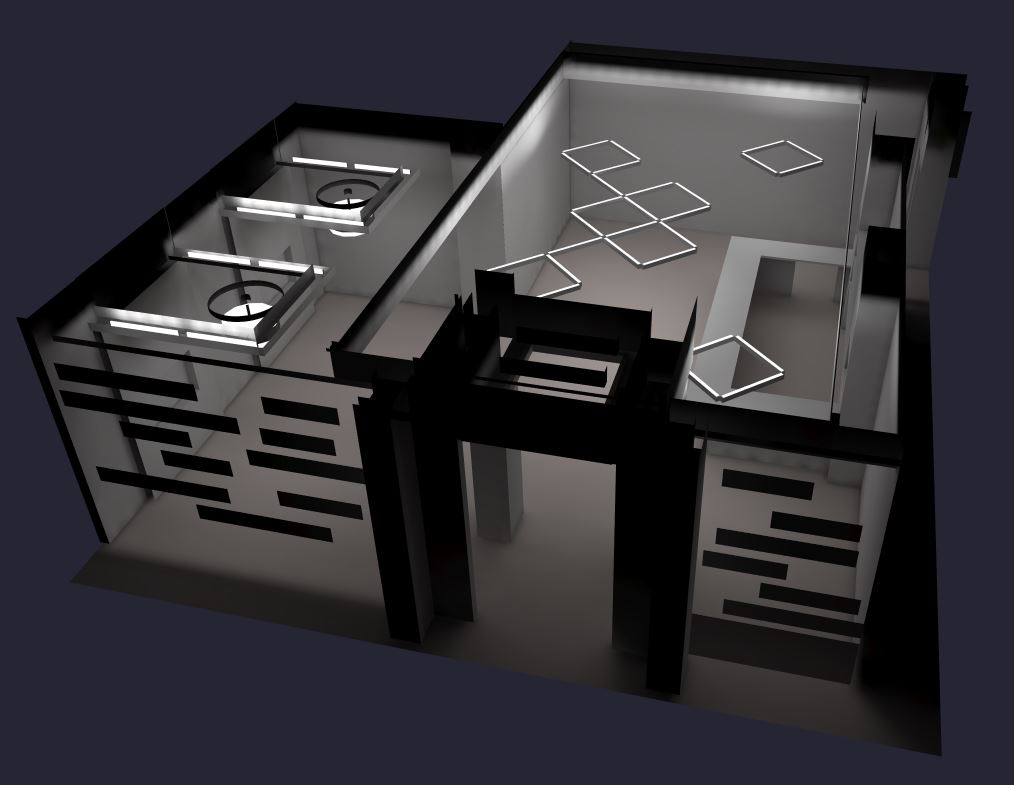